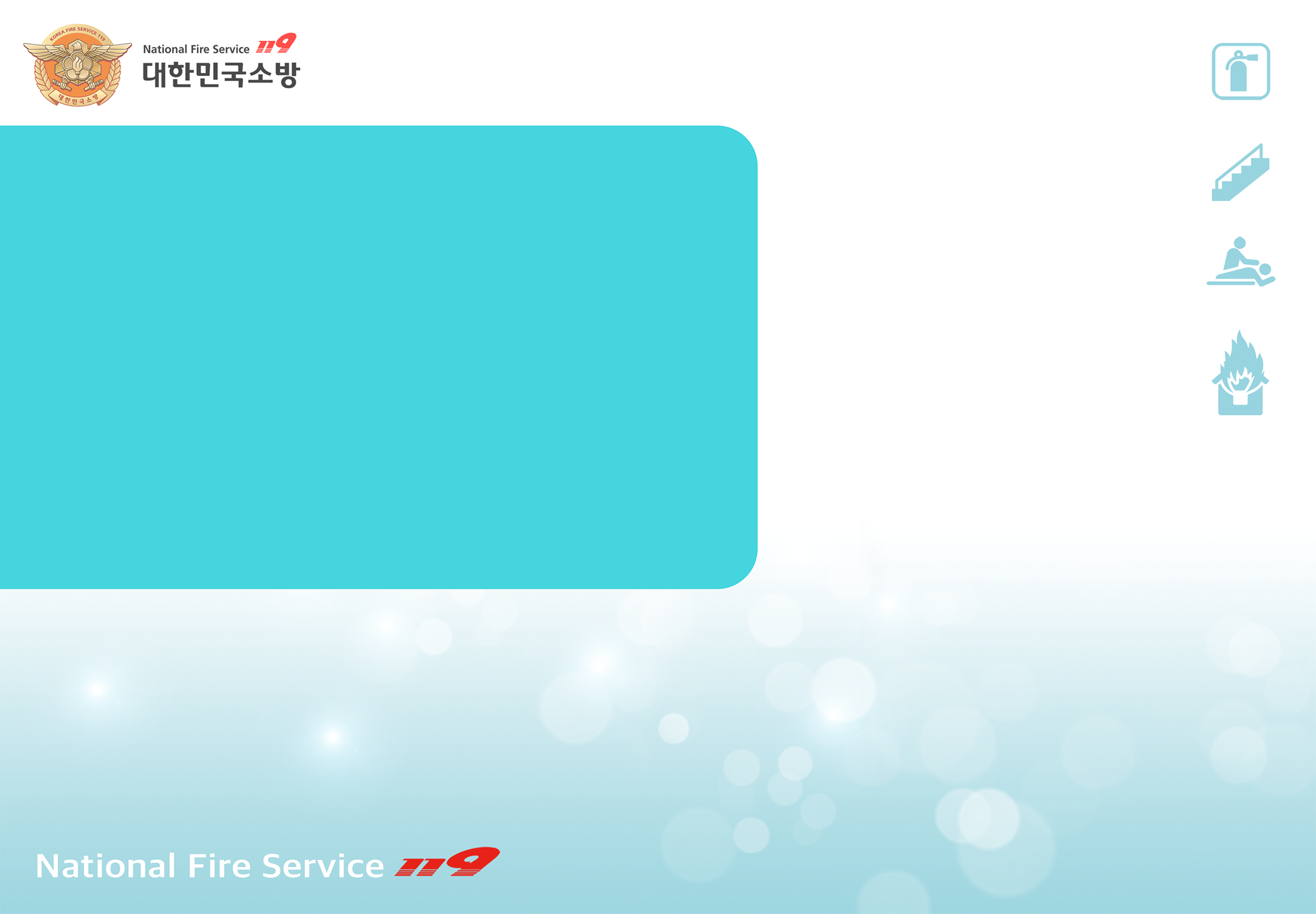 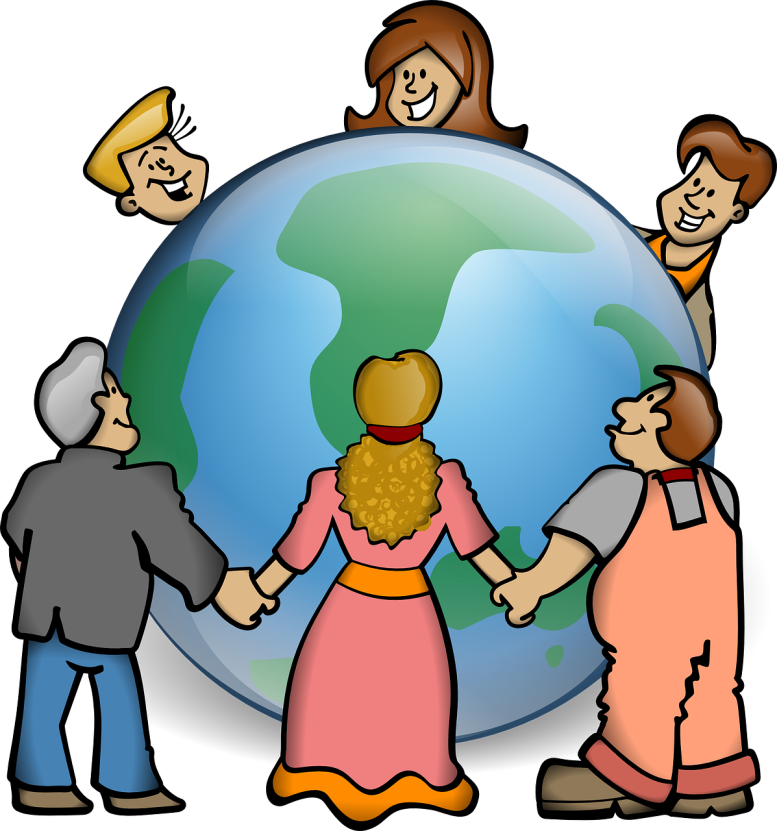 [Epizod.7]
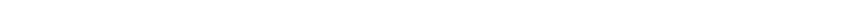 Savdo do'konlari kabi 
yirik savdo markazlarida 
yong'in
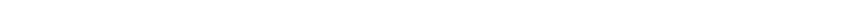 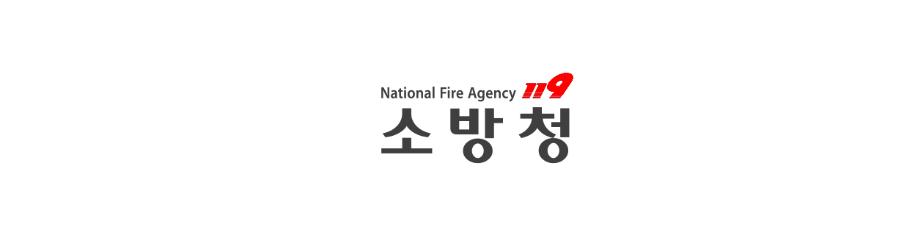 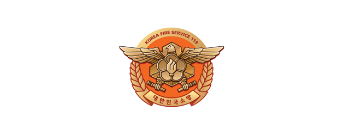 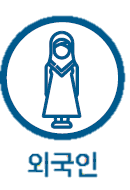 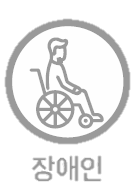 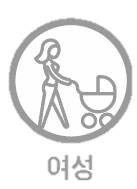 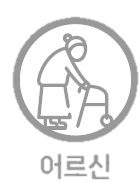 Chet ellik
Katta
Ayol
Nogiron
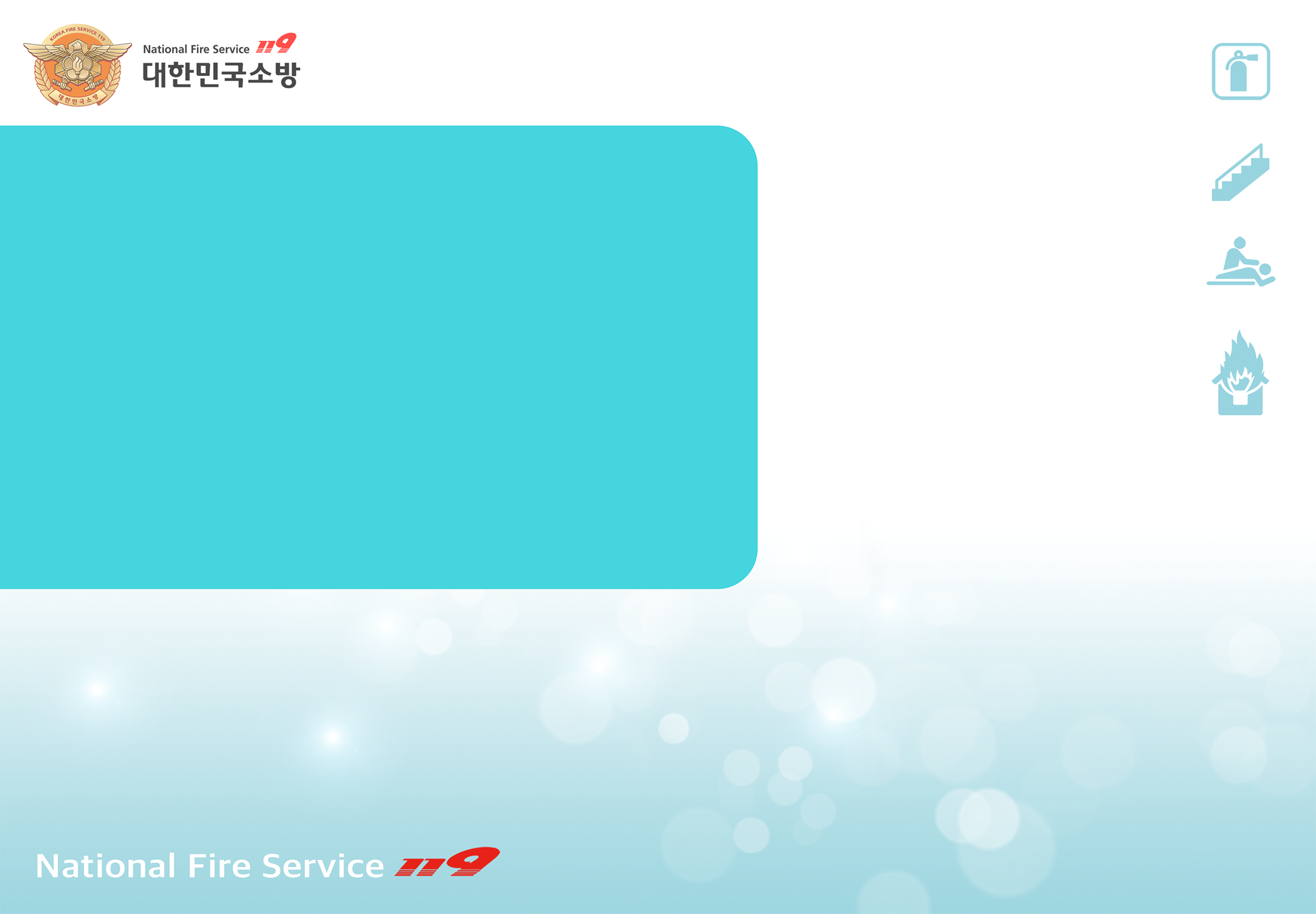 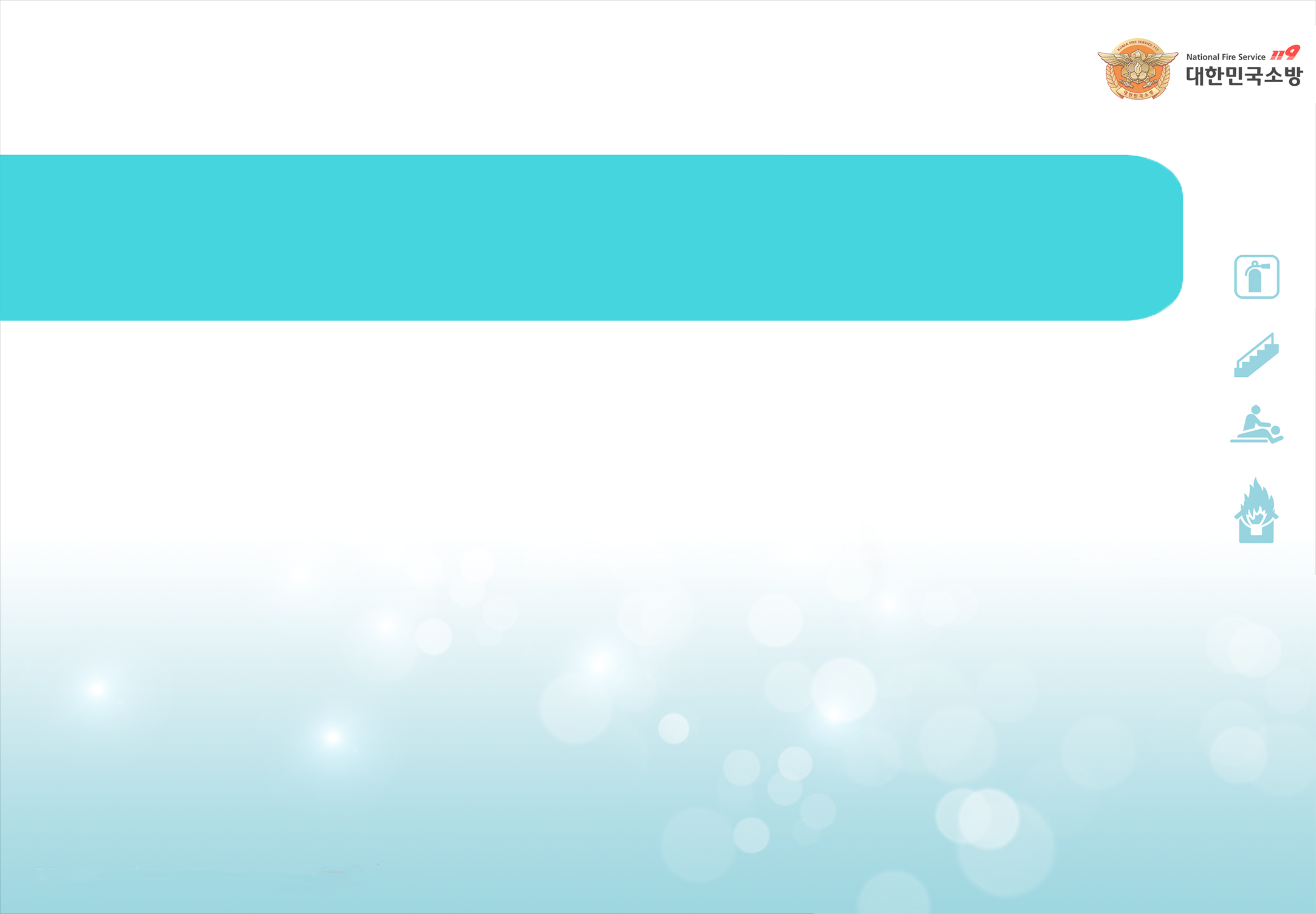 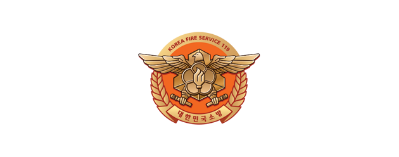 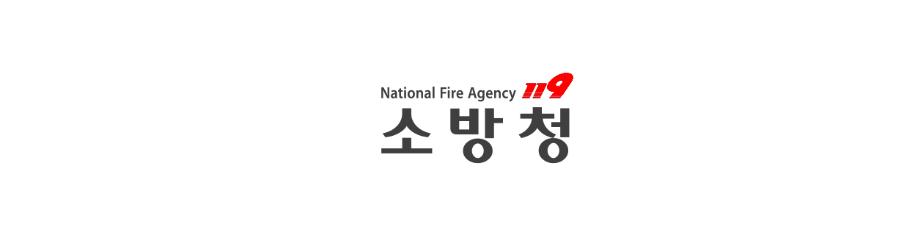 Contents
[Epizod.7]
Savdo do'konlari kabi yirik savdo markazlarida yong'in
1. Yong'inni avtomatik aniqlash tizimi_ 2p
2. indikator chiroqlari_ 5p
3. Liftni olmang! _ 7p
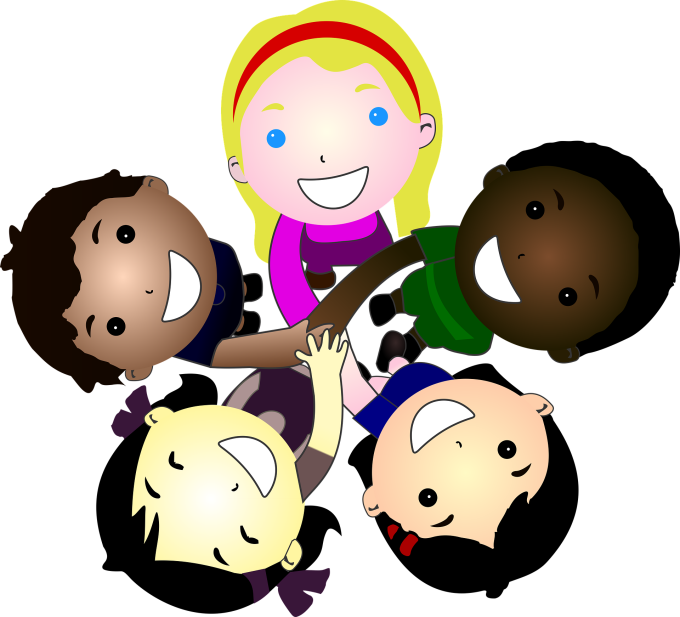 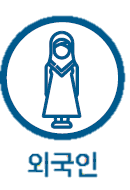 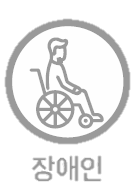 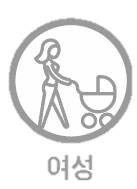 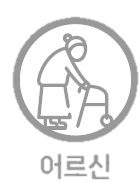 Chet ellik
Katta
Ayol
Nogiron
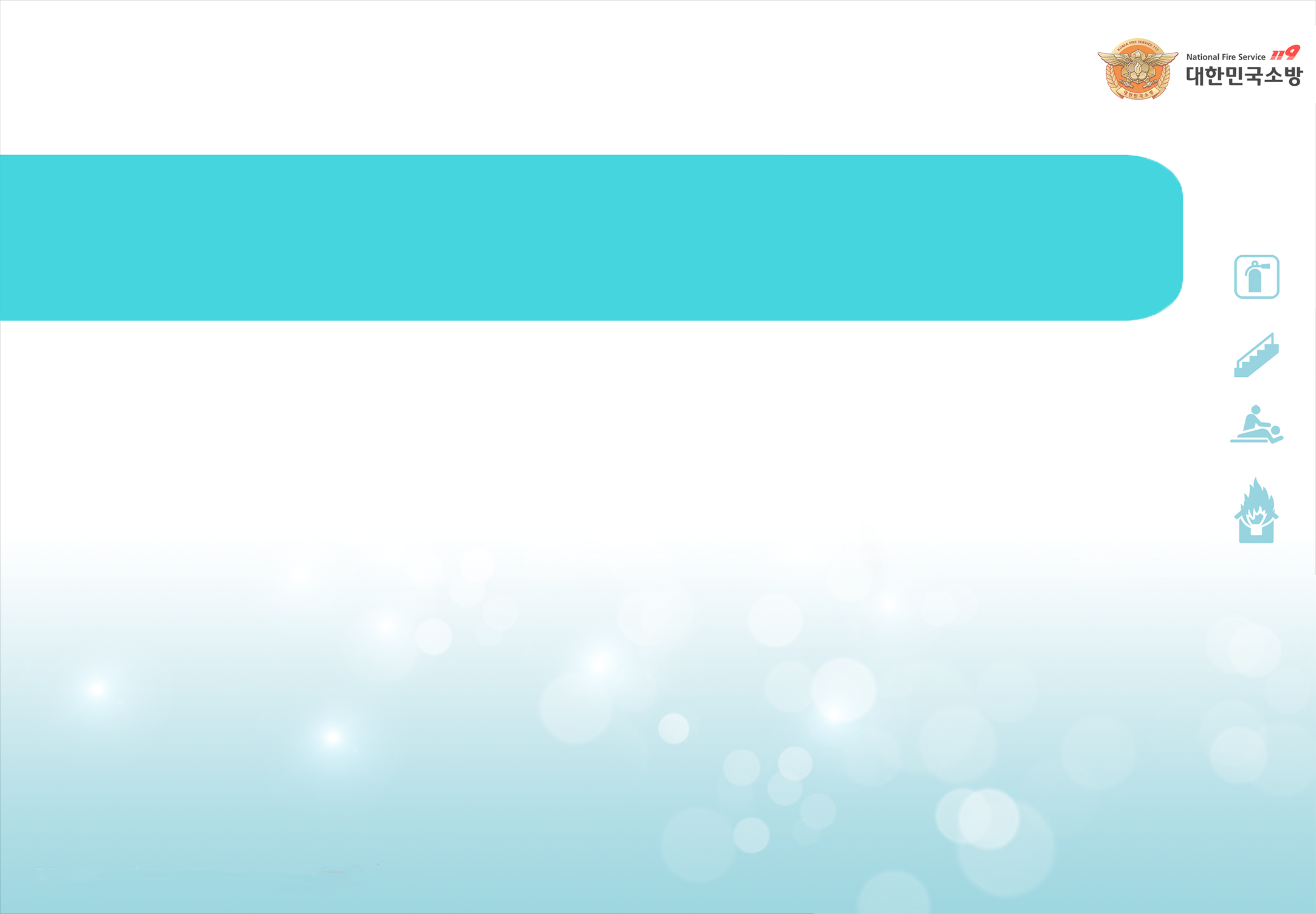 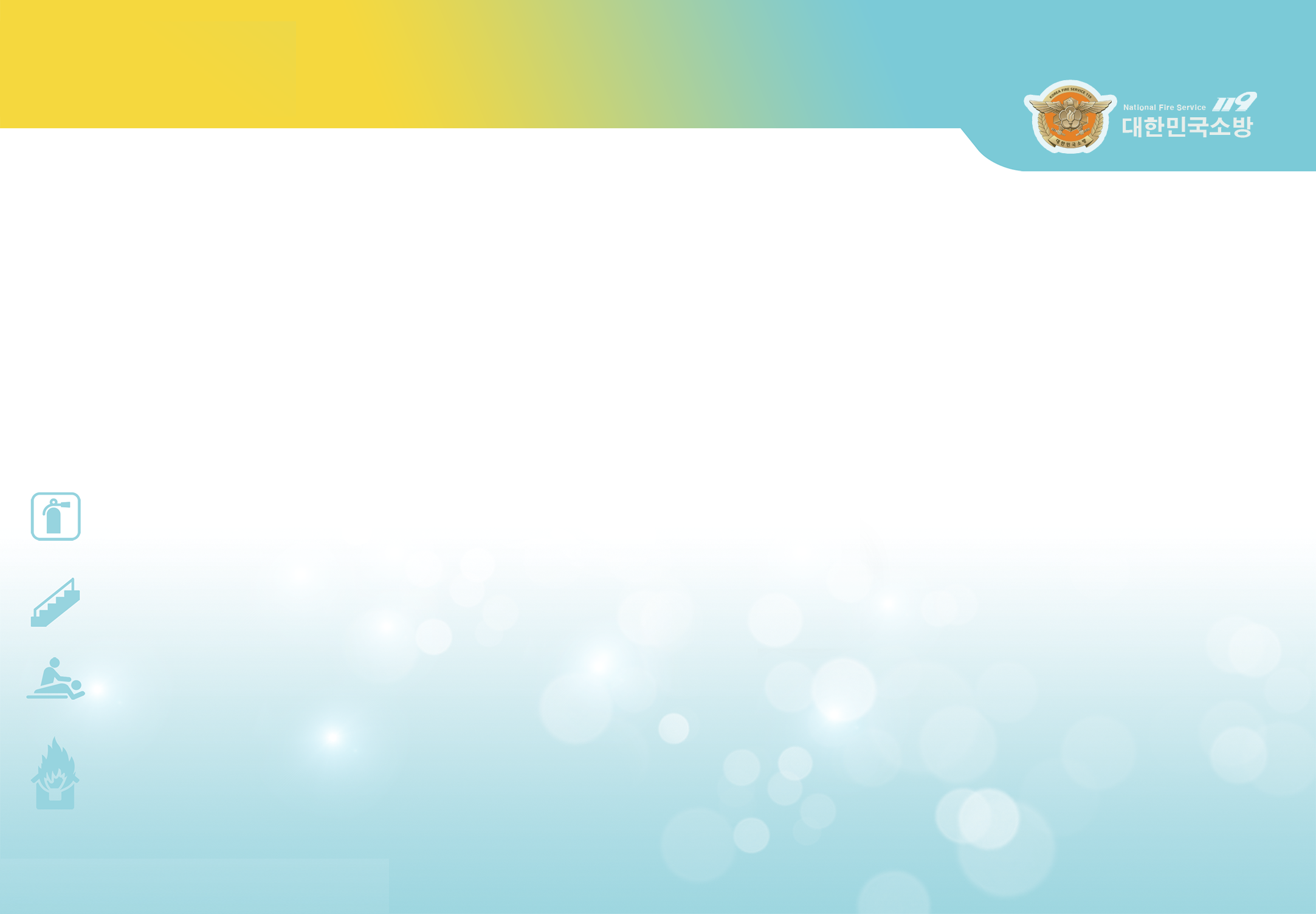 Yong'inni avtomatik aniqlash tizimi
1
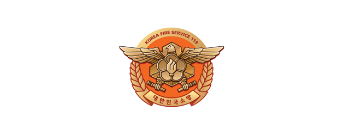 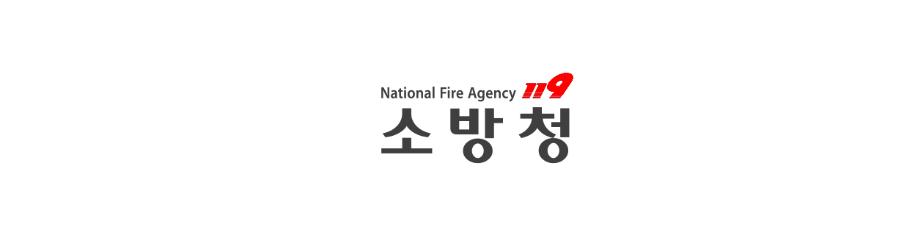 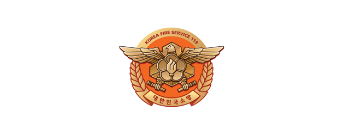 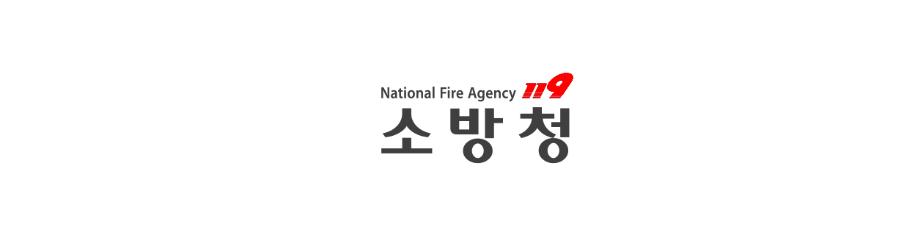 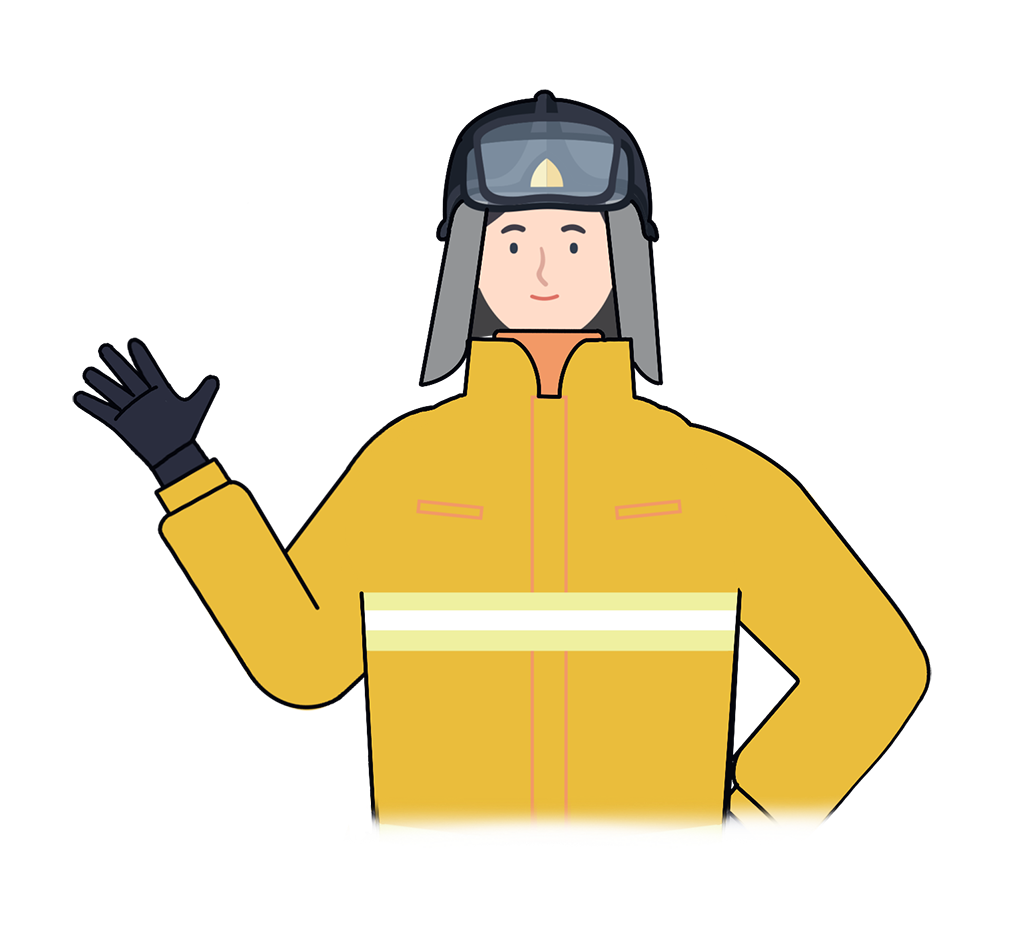 “
Many commercial centers or large recreation places providing an enjoyable experience for customers often intentionally build the facilities with few doors, long paths and the location of emergency exit doors is complex and difficult to find.
So when coming to these places, we should check in advance the location of the stairs, doors or emergency exits.
“
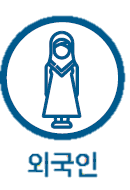 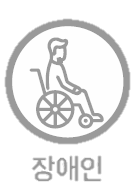 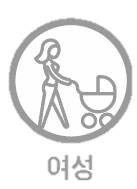 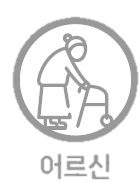 2
Chet ellik
Katta
Ayol
Nogiron
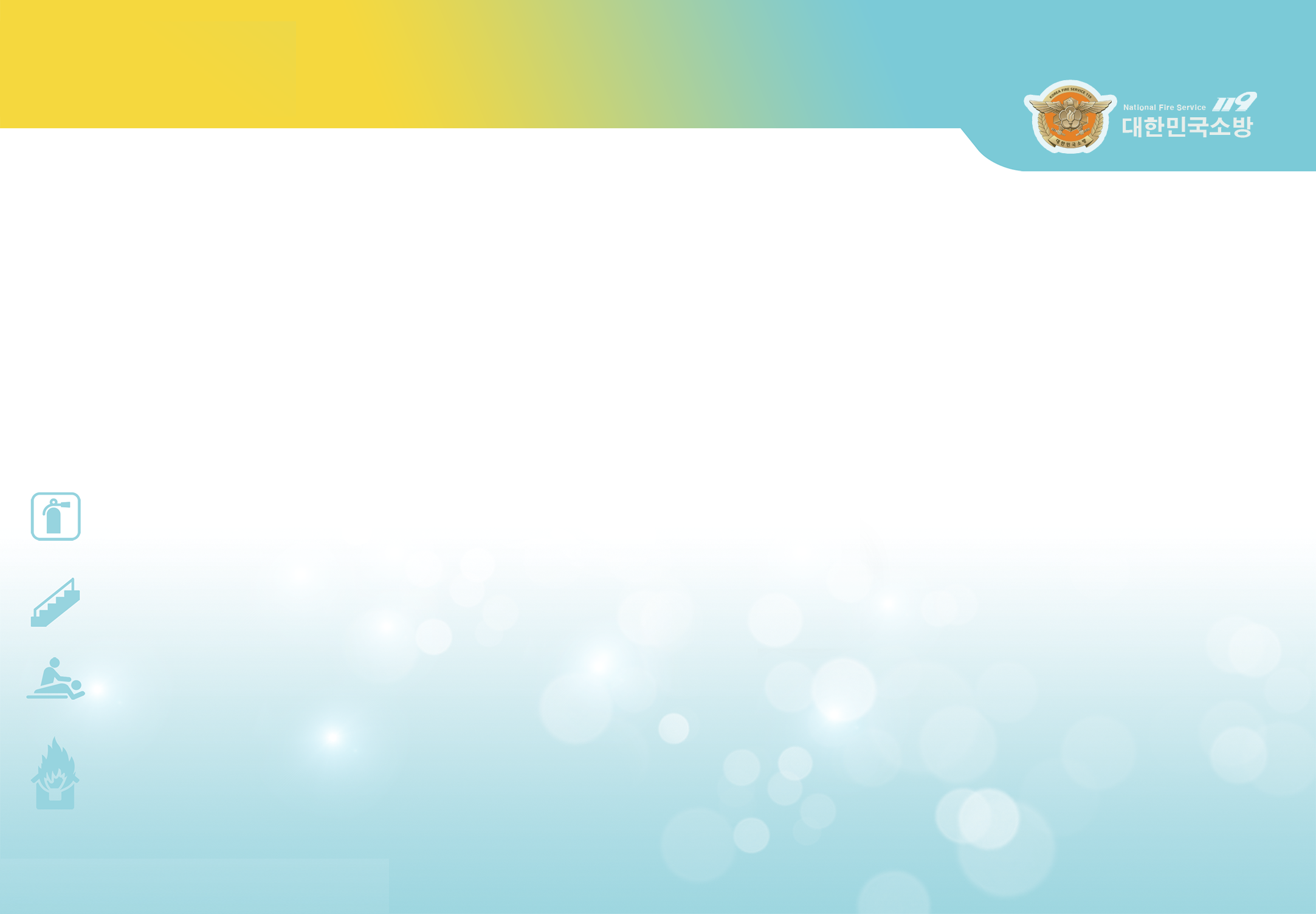 Yong'inni avtomatik aniqlash tizimi
1
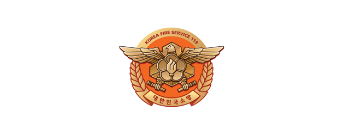 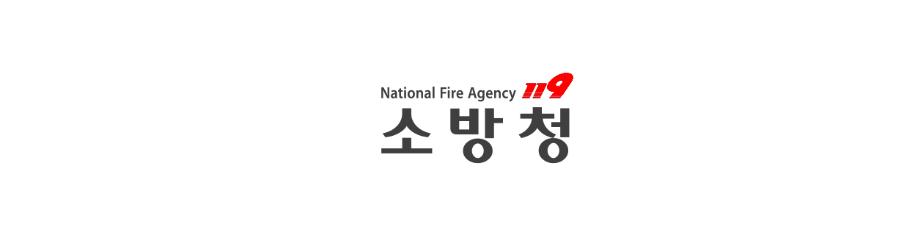 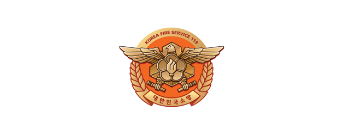 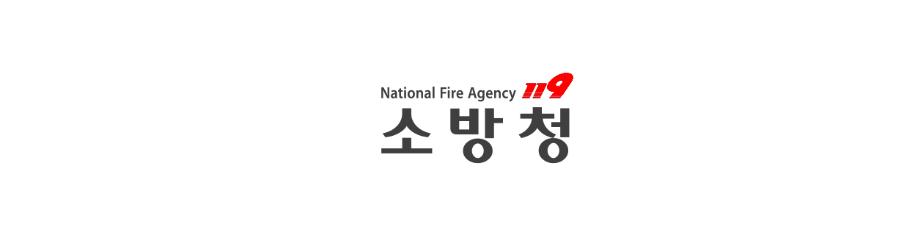 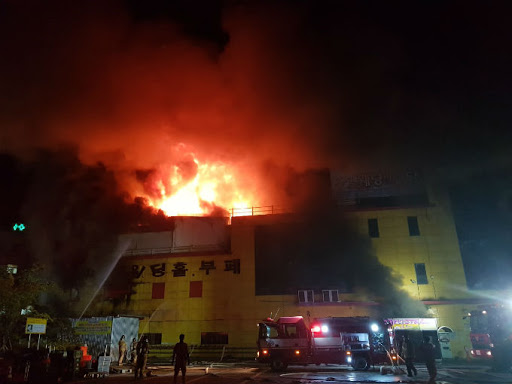 Binolarga tezkor yong'in signalini berish uchun chiqadigan issiqlik yoki tutunni avtomatik ravishda aniqlash uchun avtomatik yong'in signalizatsiyasi tizimlari o'rnatilgan.
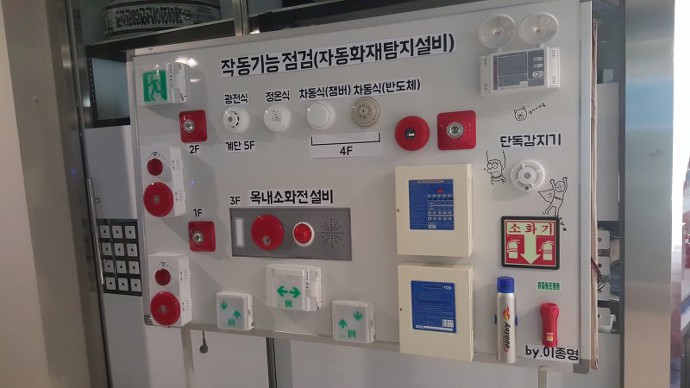 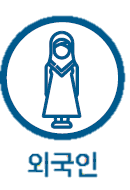 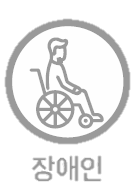 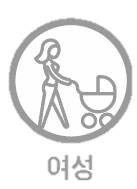 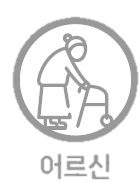 3
Chet ellik
Katta
Ayol
Nogiron
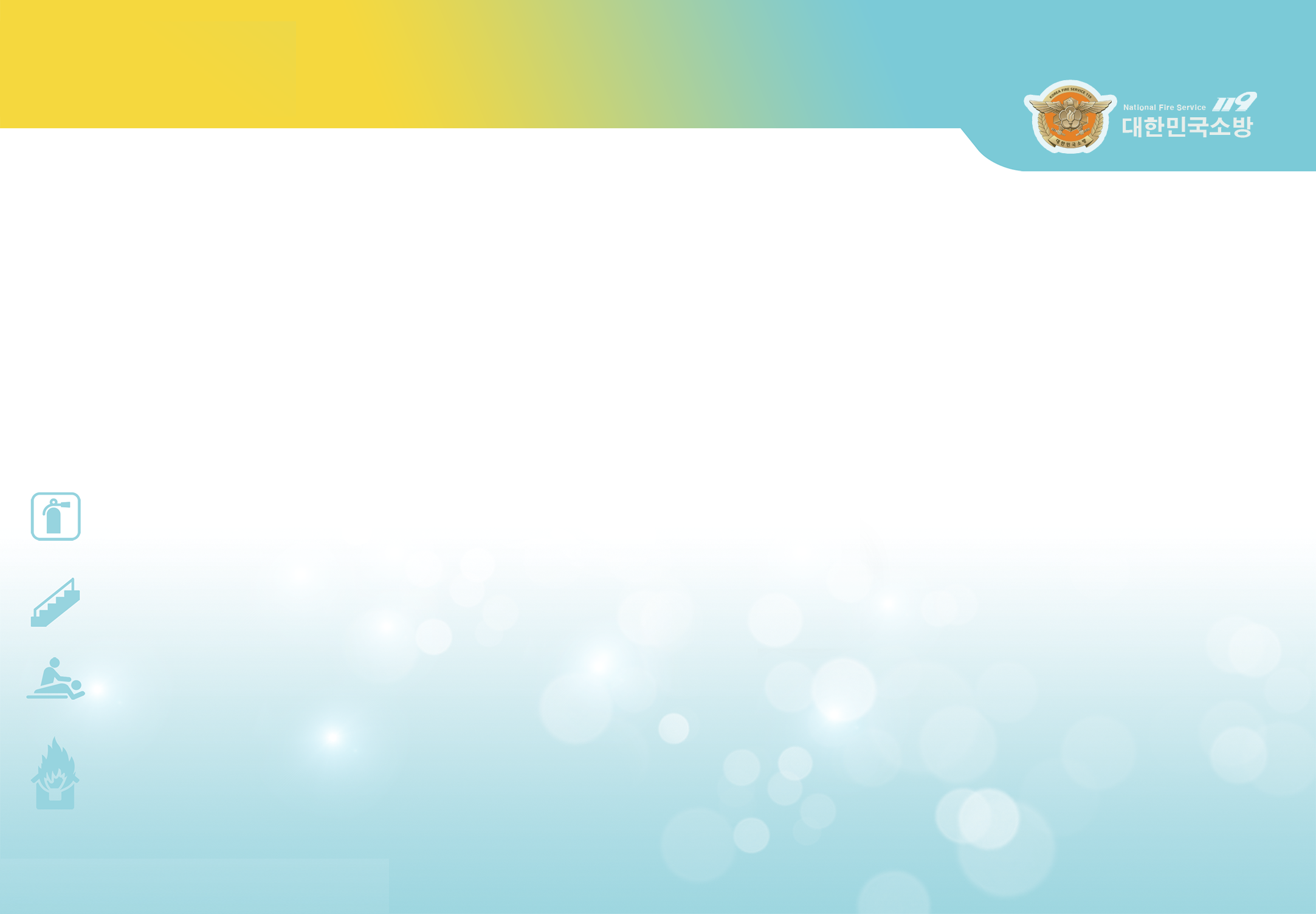 Yong'inni avtomatik aniqlash tizimi
1
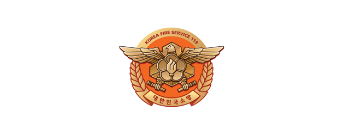 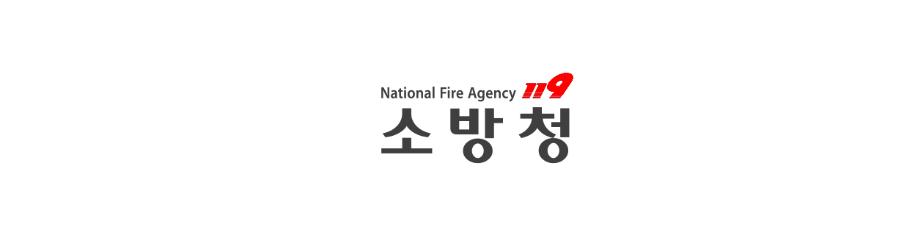 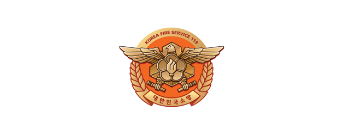 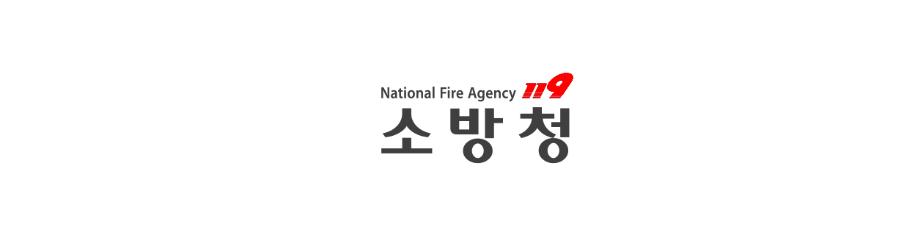 Avtomatik olov detektorlarining turlari
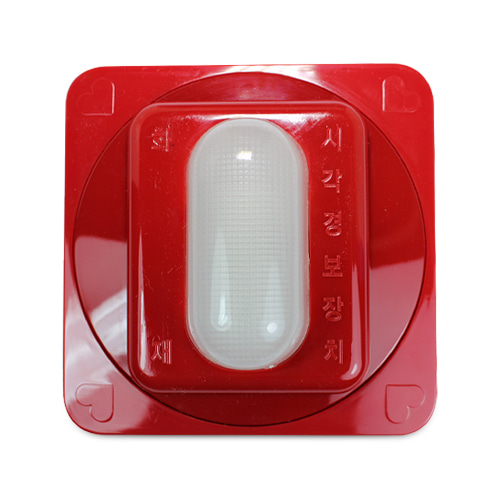 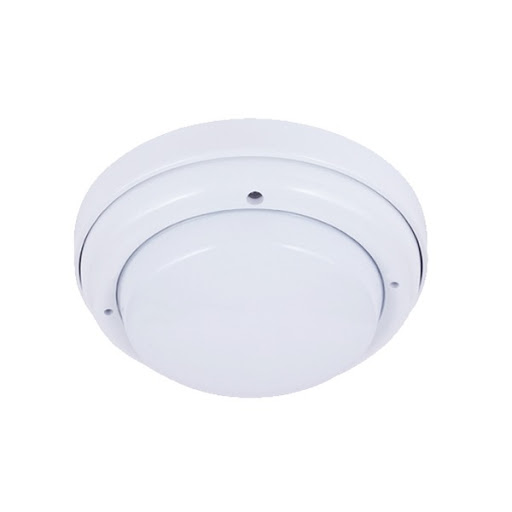 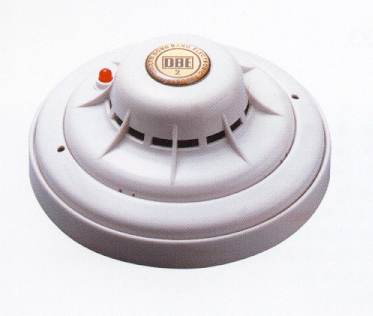 issiqlik detektori
Tutun detektori
Ko'zni ko'rish detektori
Yong'inni o'chirish moslamalariga o'rnatilgan uskunalar, harorat o'rtacha haroratdan oshganda, issiqlik sensori yong'inlarni aniqlash to'g'risida ogohlantiradi.
Tutunni aniqlash va yong'indan ogohlantirish uchun teshiklar
Eshitish qobiliyati zaiflar uchun maxsus ishlab chiqarilgan signal moslamasi
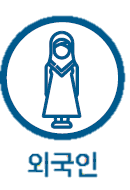 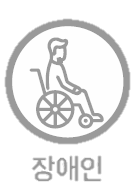 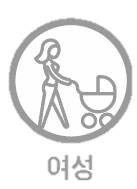 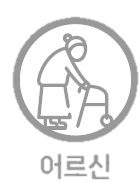 4
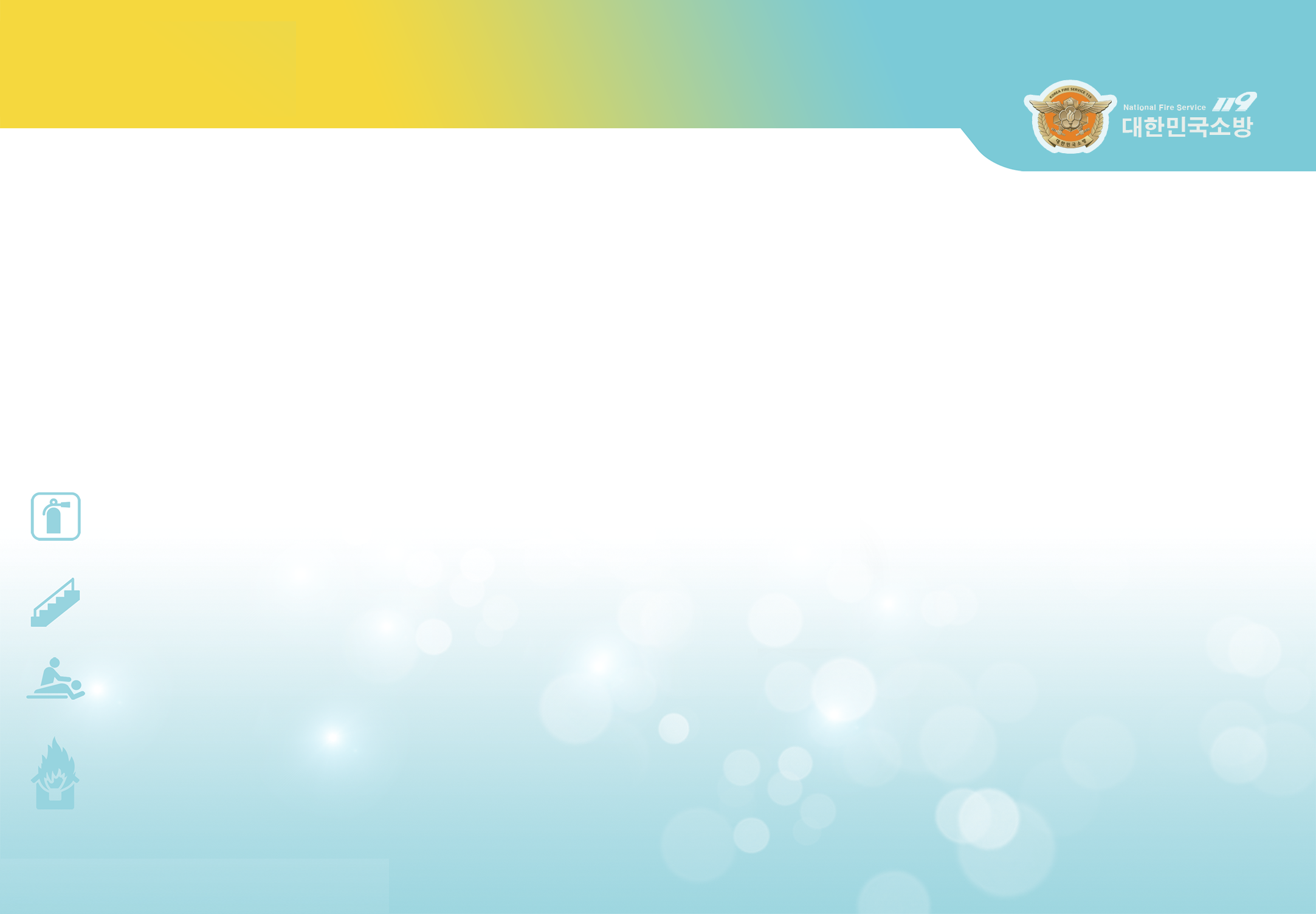 Chet ellik
Katta
Ayol
Nogiron
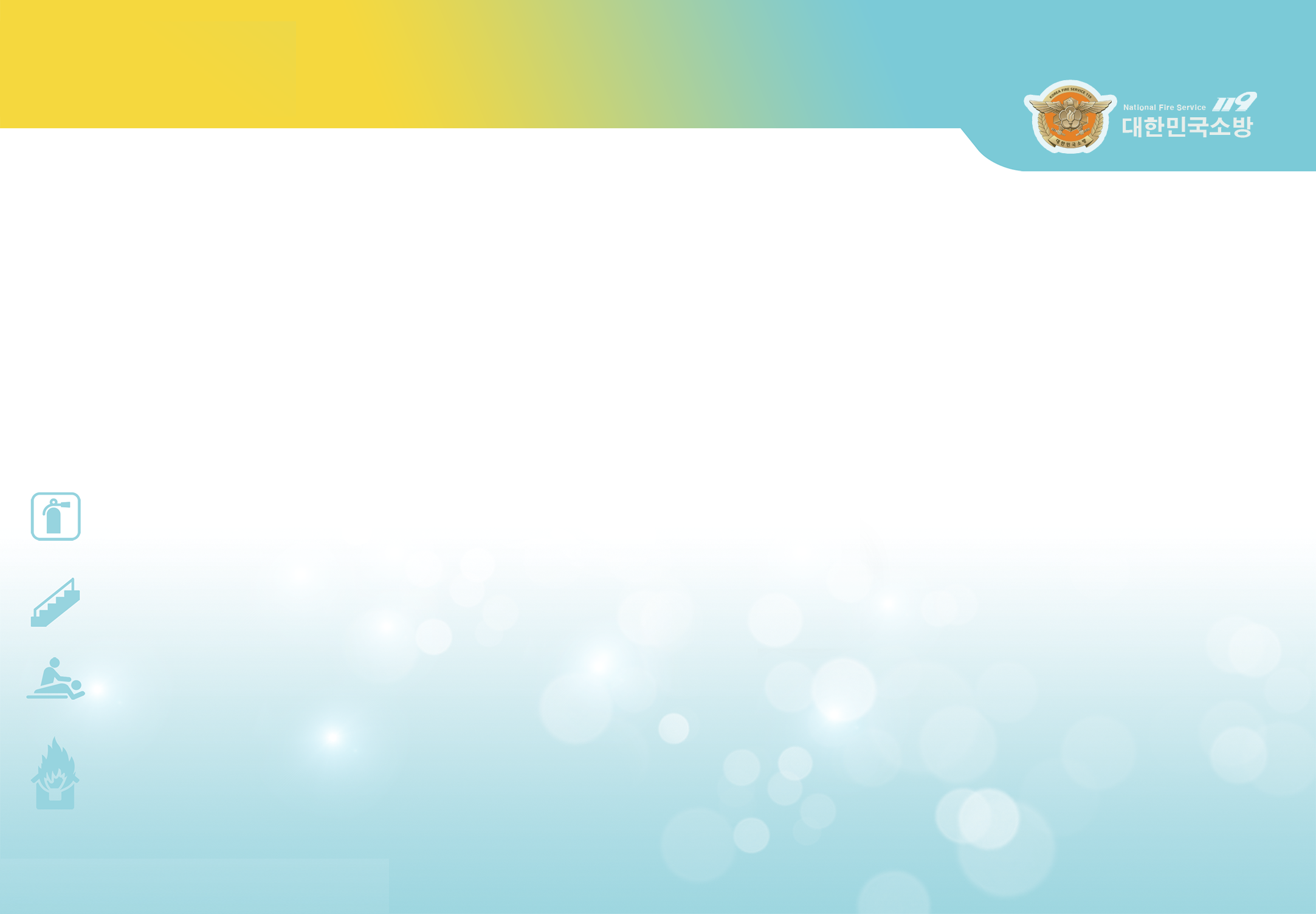 indikator chiroqlari
2
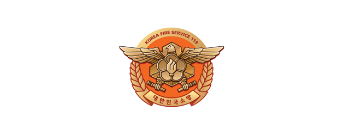 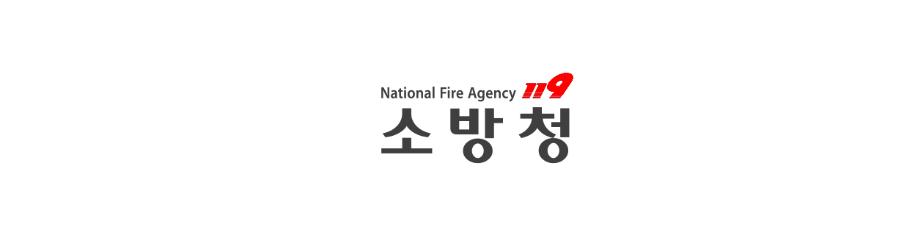 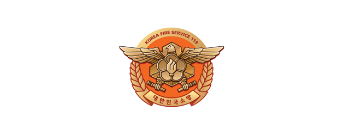 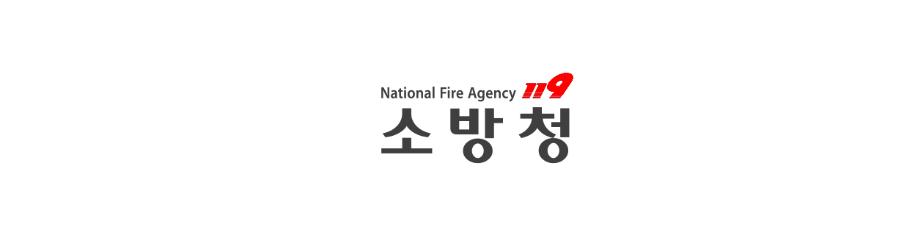 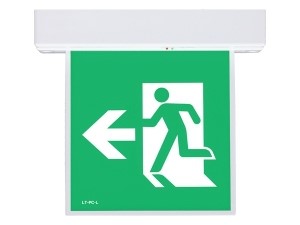 Favqulodda vaziyat zonalari chiroqlari, favqulodda chiqish joylari, favqulodda zinapoyalar, favqulodda chiqish stullari va boshqalar kabi turli xil ogohlantirish chiroqlari mavjud.
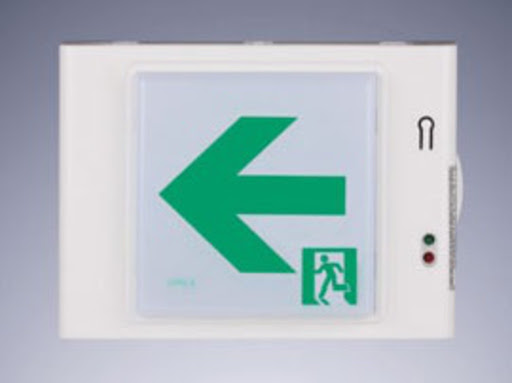 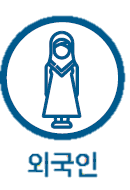 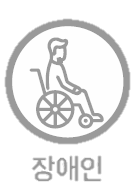 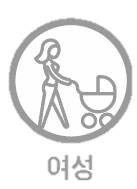 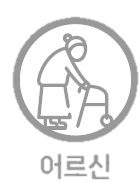 5
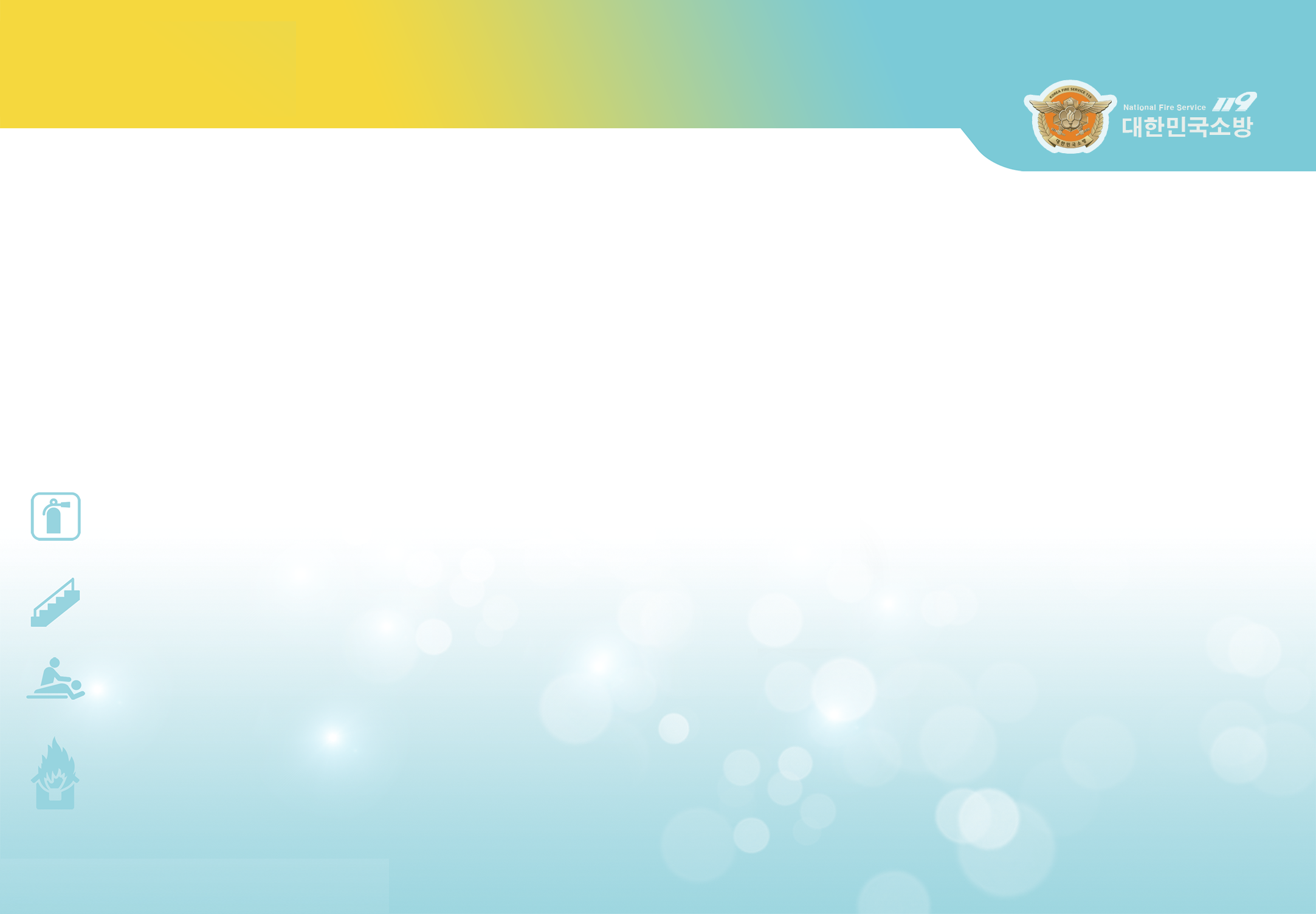 Chet ellik
Katta
Ayol
Nogiron
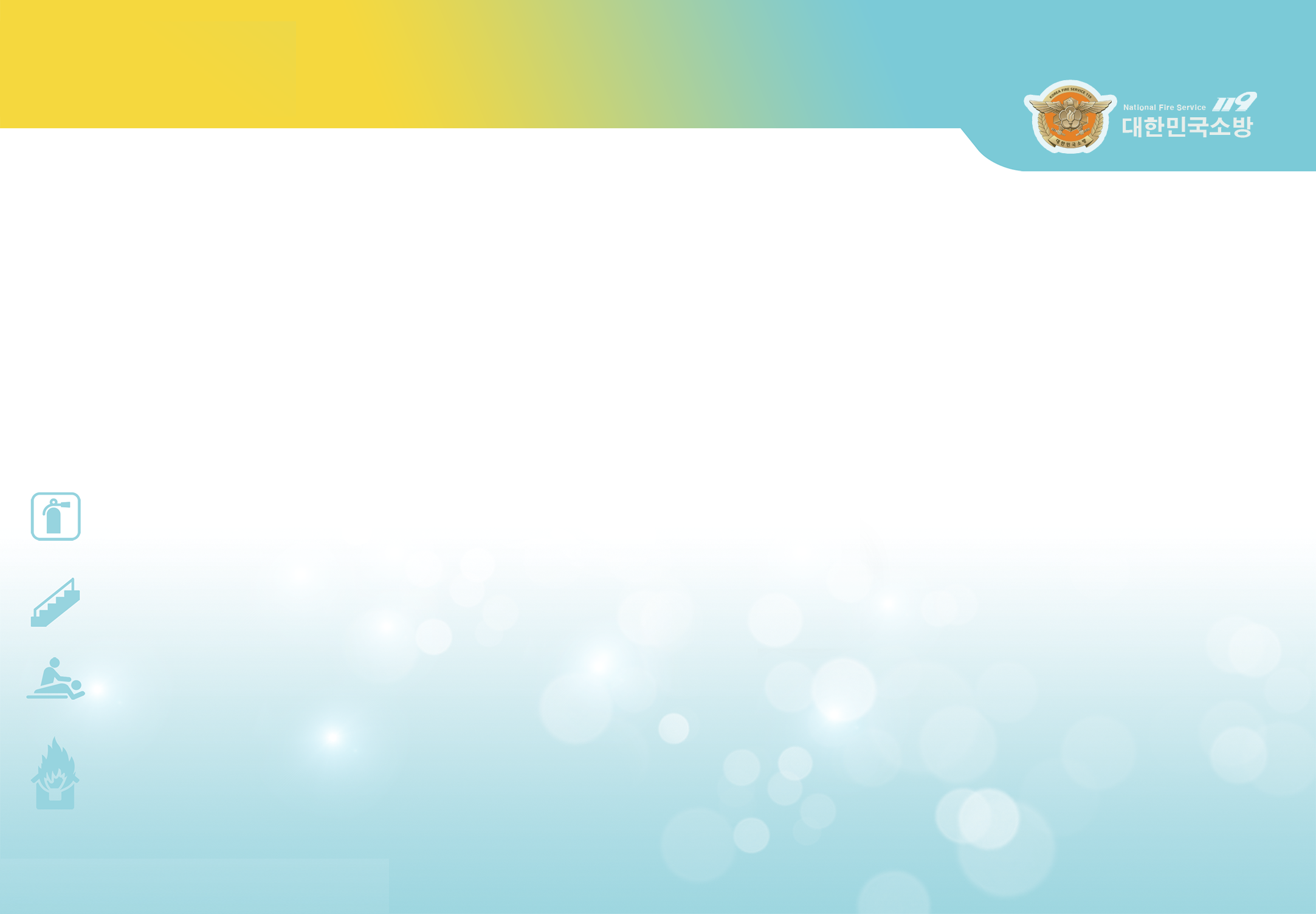 indikator chiroqlari
2
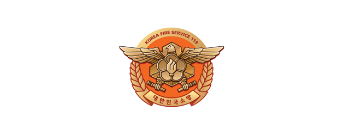 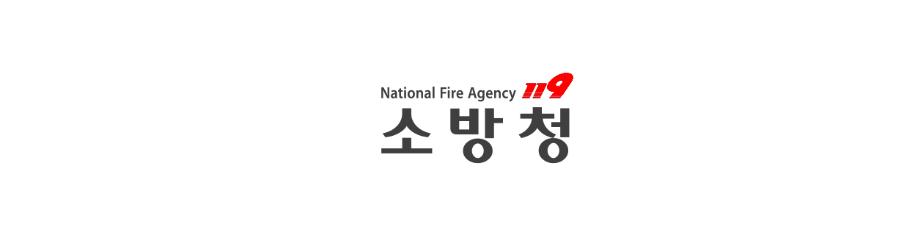 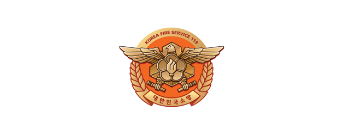 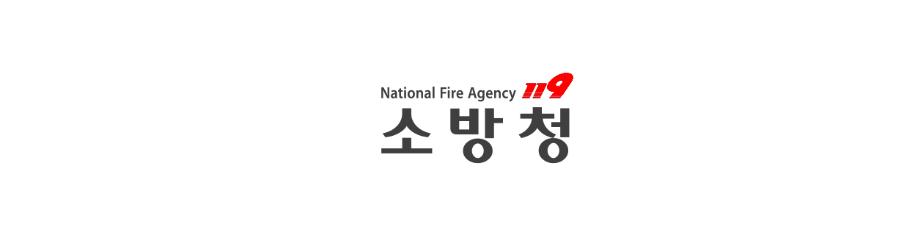 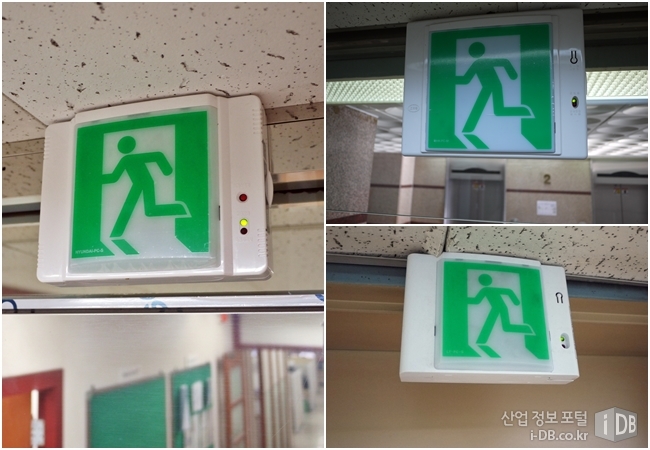 Chiqadigan eshik chiroqlari odamlarni evakuatsiya qilish joyiga yo'naltirishdir
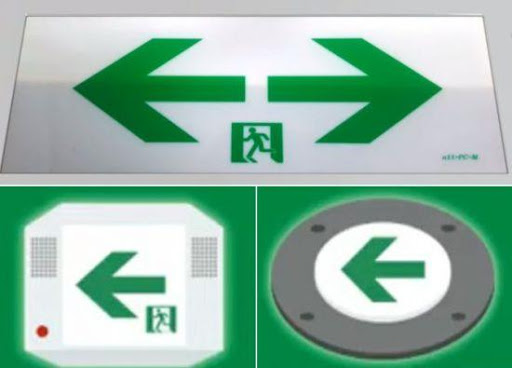 Chiqadigan eshik chiroqlari odatda zinapoyalar yoki qo'nish joylari kabi joylarda o'rnatiladi va yashil rangda ko'rsatiladi
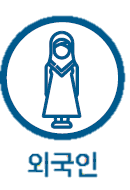 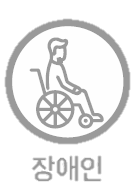 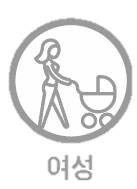 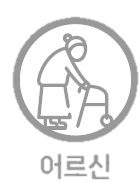 6
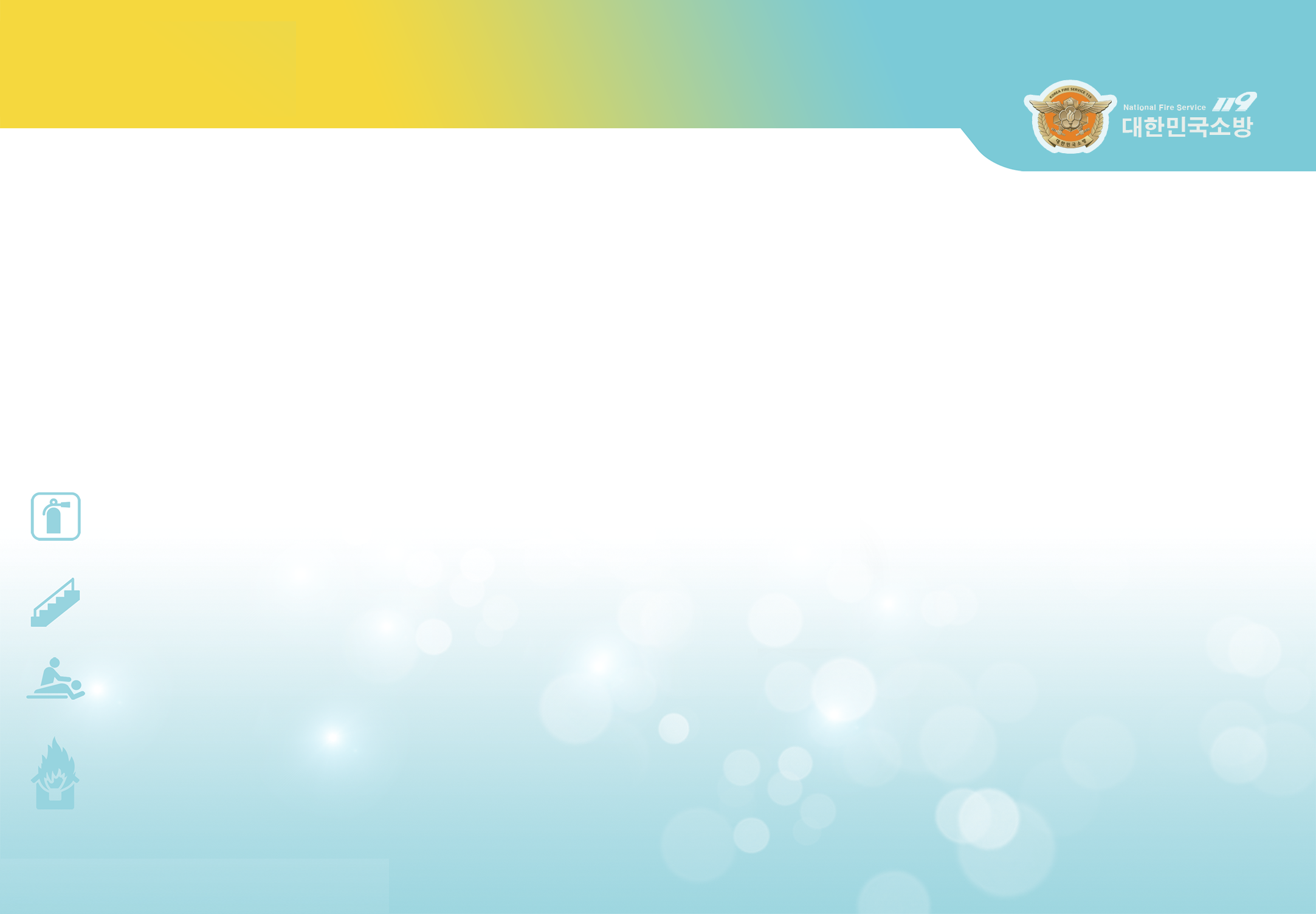 Chet ellik
Katta
Ayol
Nogiron
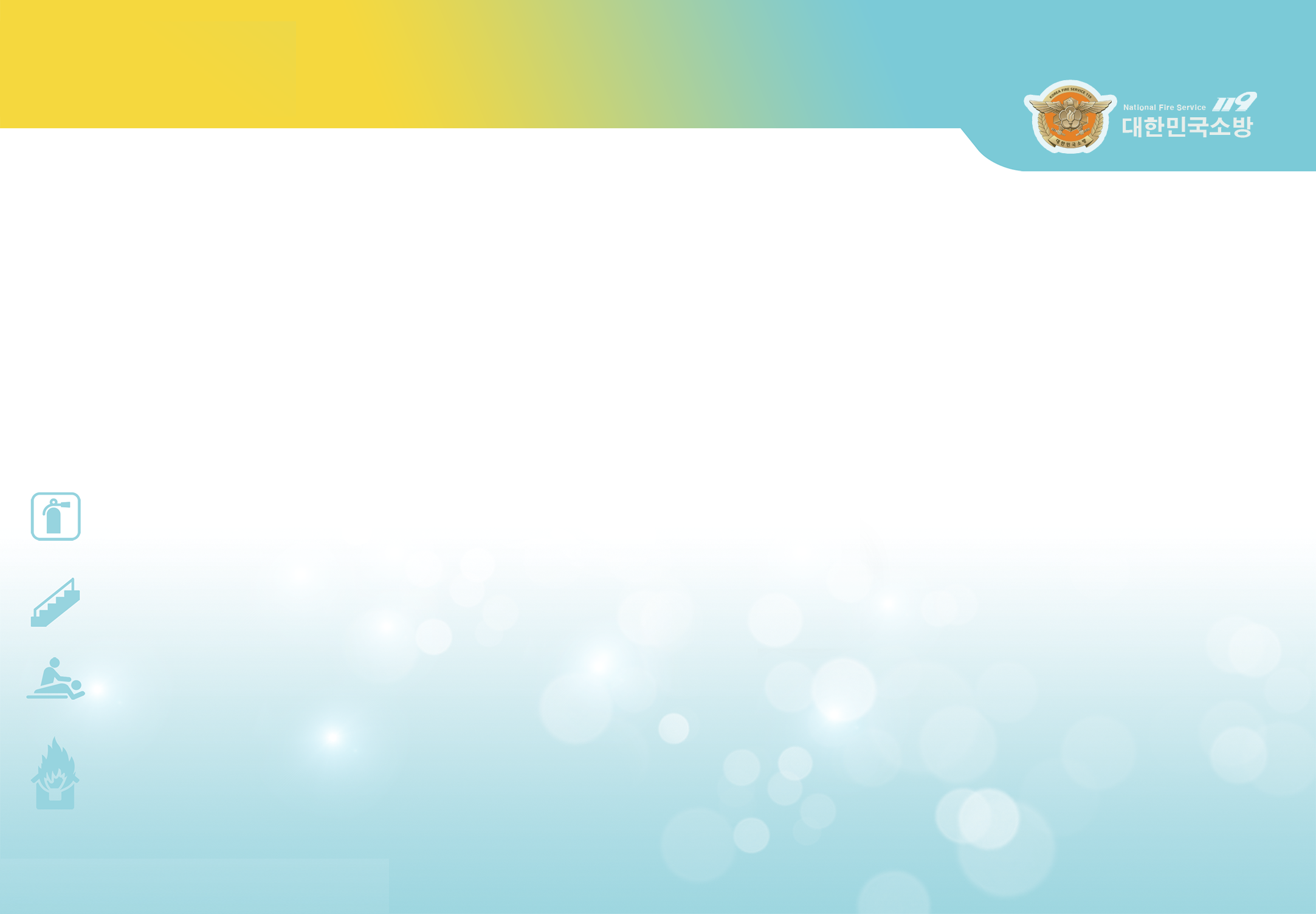 Liftni olmang!
3
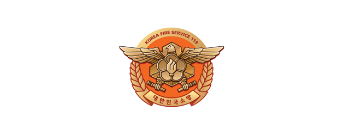 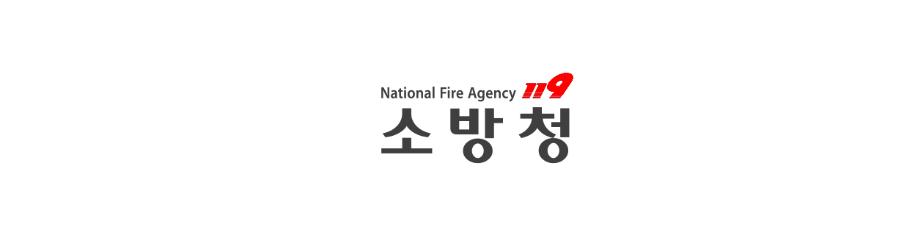 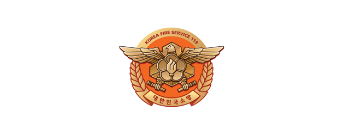 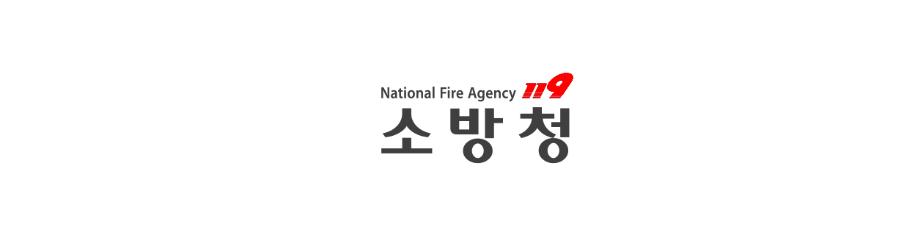 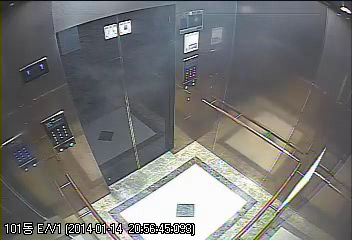 Yong'in sodir bo'lganda, uni oling
asansör, havo bosimi va haroratning farqi tufayli, liftning to'xtashiga olib keladigan asansör ichiga tushishi mumkin.



Asansör o'zi baca kabi ishlaydi, shuning uchun zaharli gaz tez harakat qiladi va osongina siqilishni keltirib chiqaradi
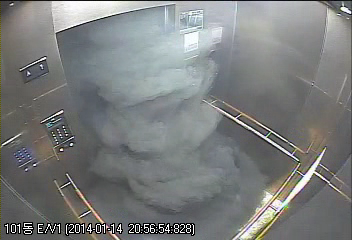 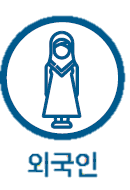 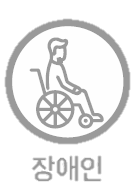 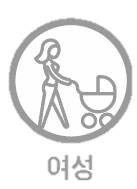 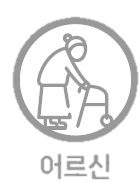 7
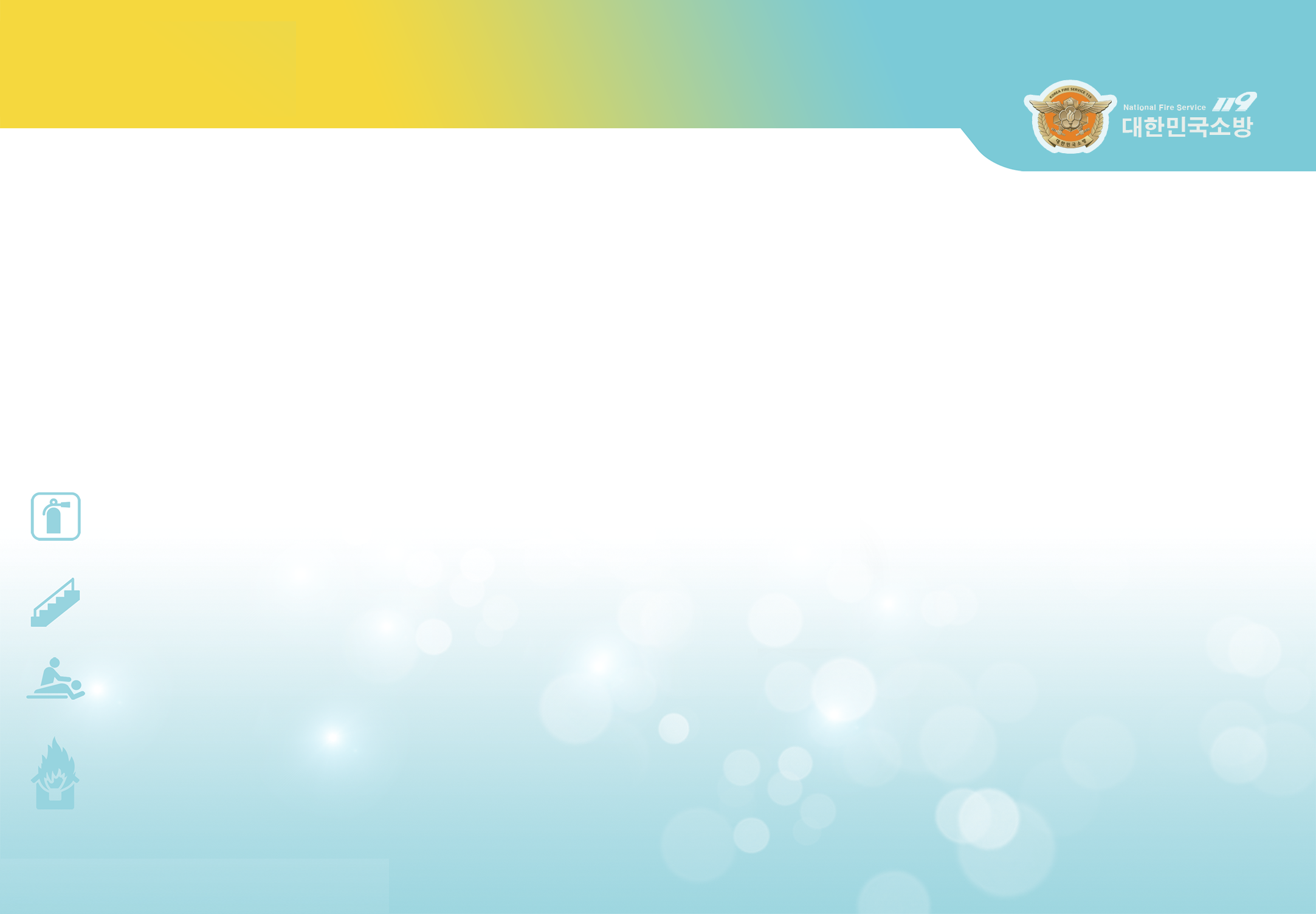 Chet ellik
Katta
Ayol
Nogiron
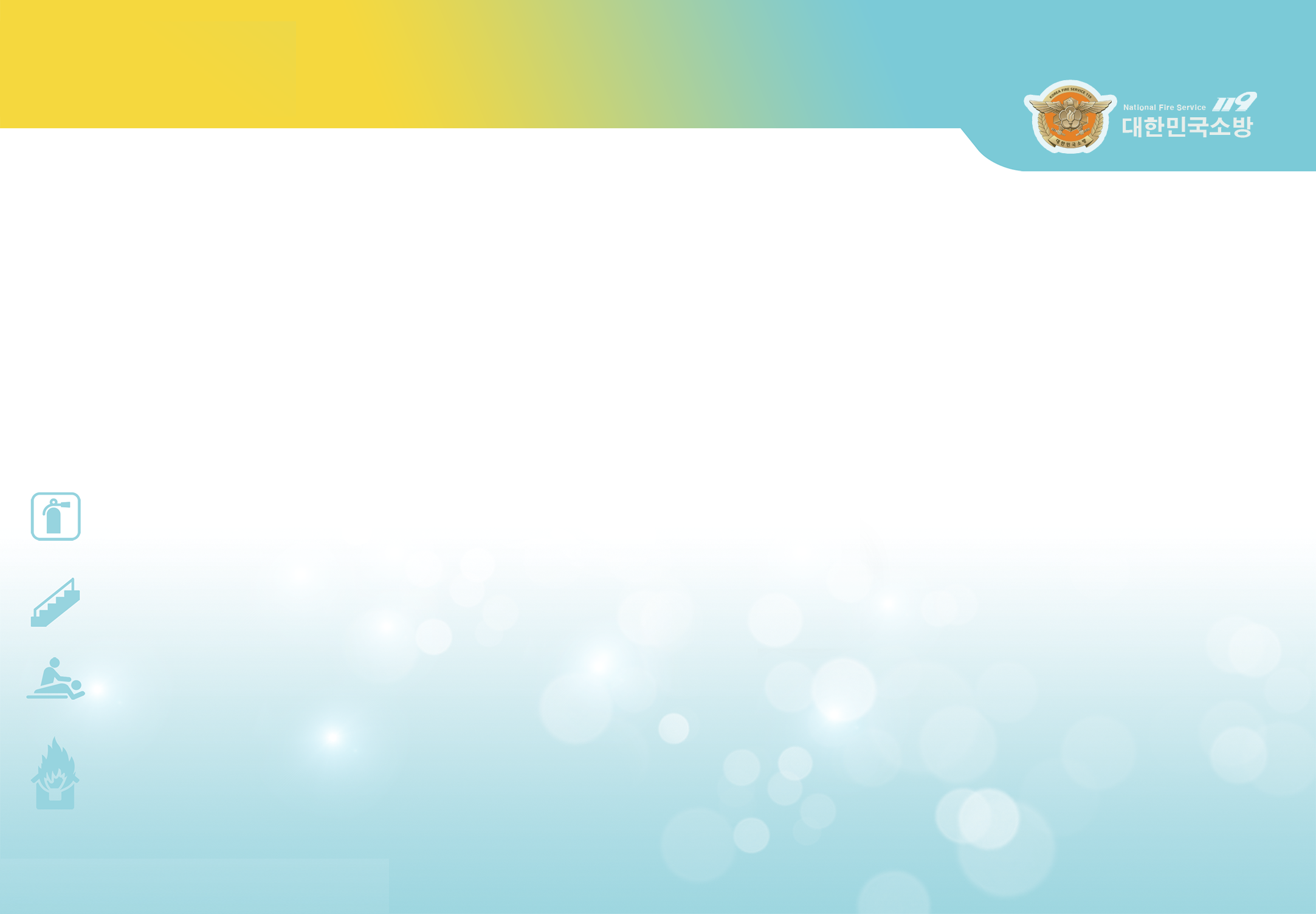 Liftni olmang!
3
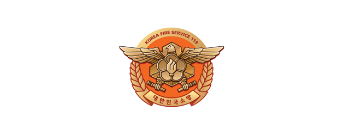 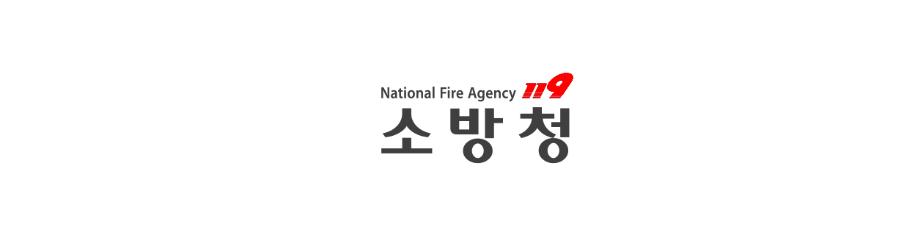 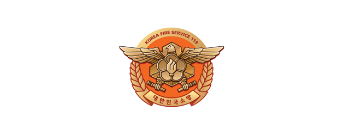 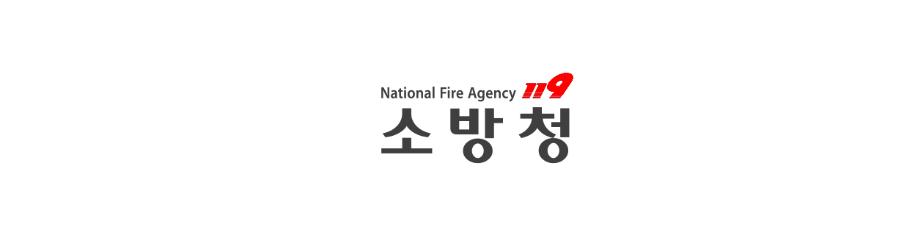 Iltimos, zinadan favqulodda chiqish yo'lini yoping!
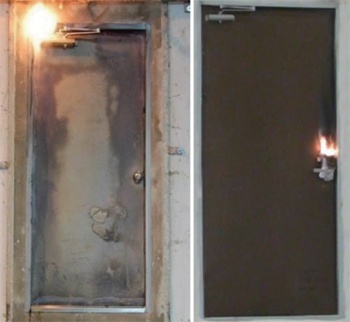 Favqulodda chiqish joyidan o'tgandan so'ng, olov tarqalmasligi uchun eshikni yoping

Favqulodda zinapoyani yopish favqulodda yong'in sodir bo'lgan taqdirda juda foydali harakat ekanligini doimo yodda tuting
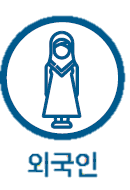 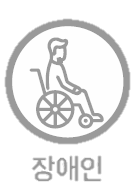 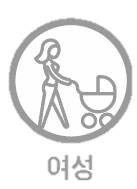 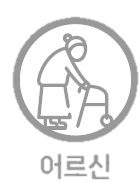 8
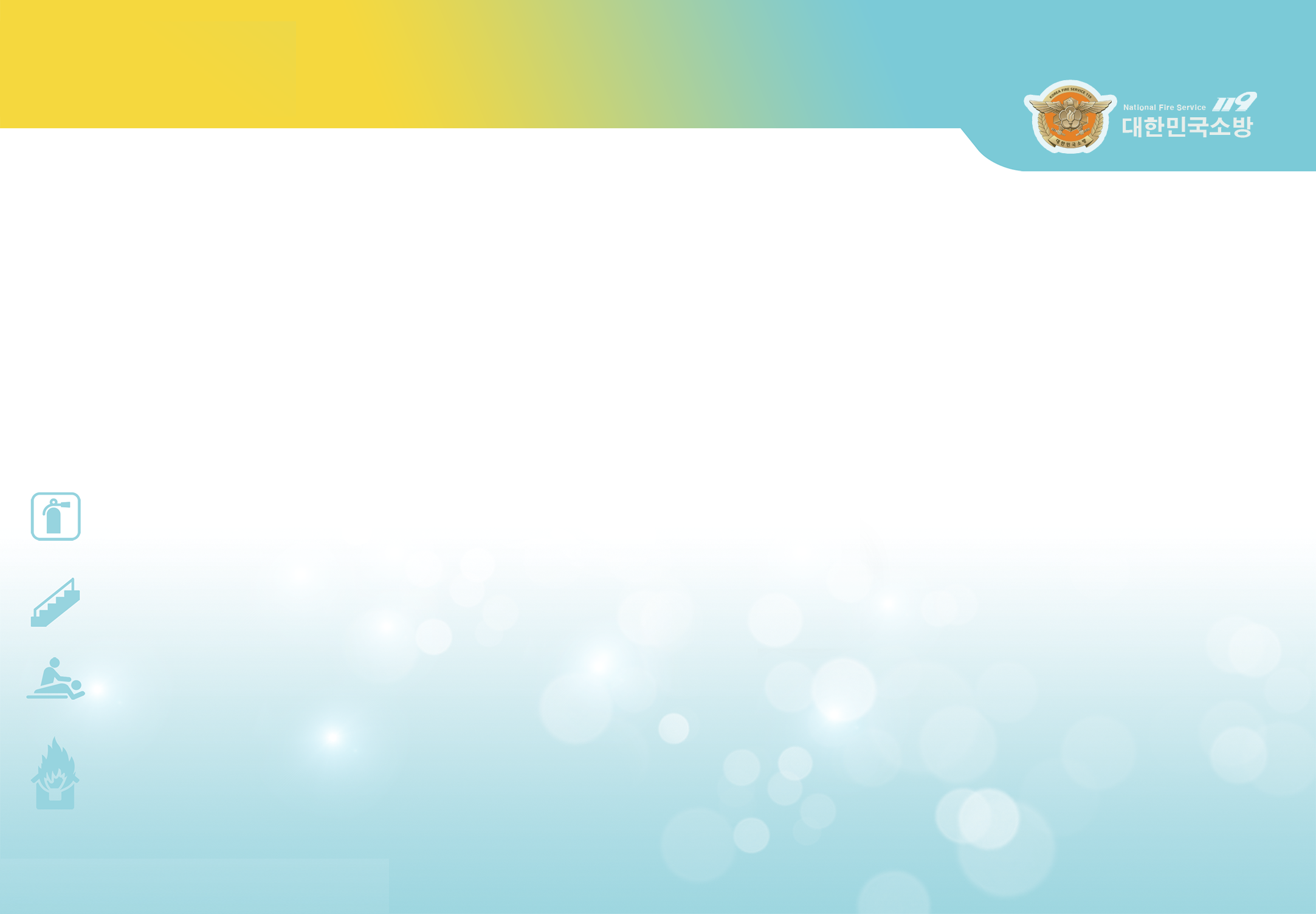 Chet ellik
Katta
Ayol
Nogiron
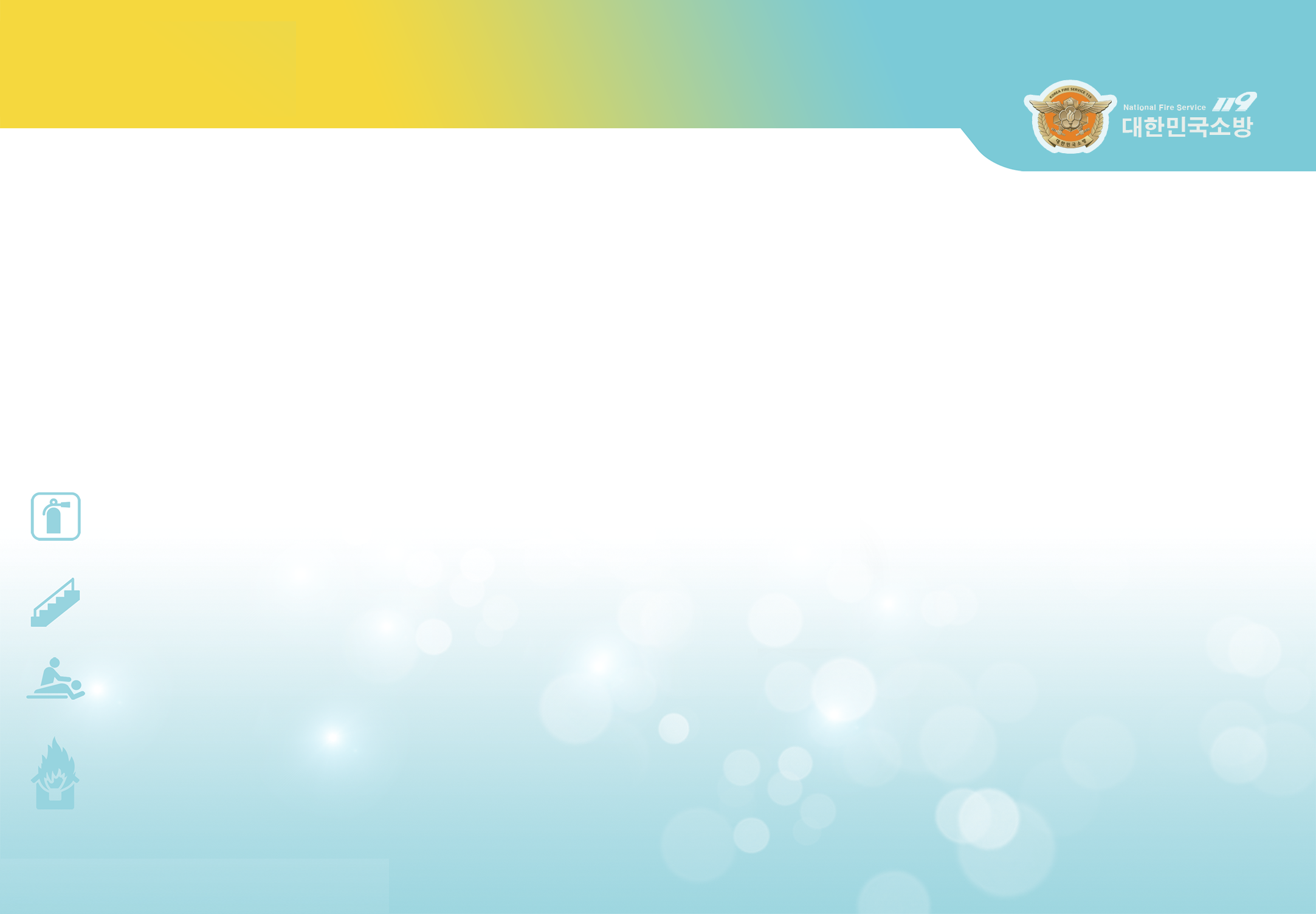 Yong'in xavfsizligi uchun asosiy nuqta
*
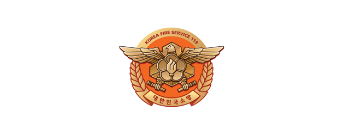 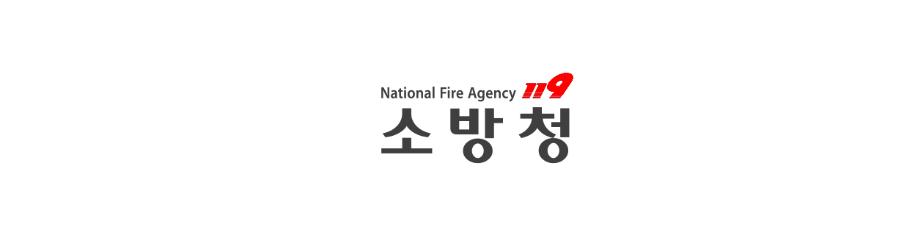 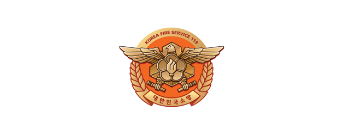 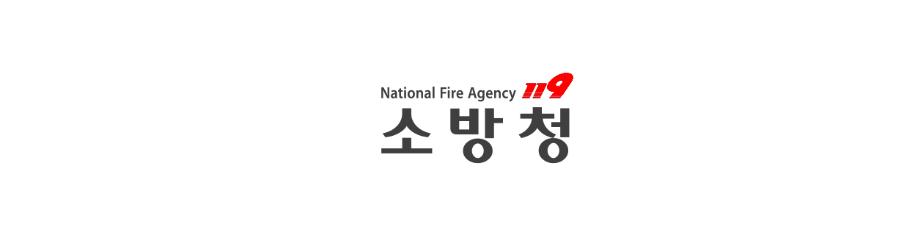 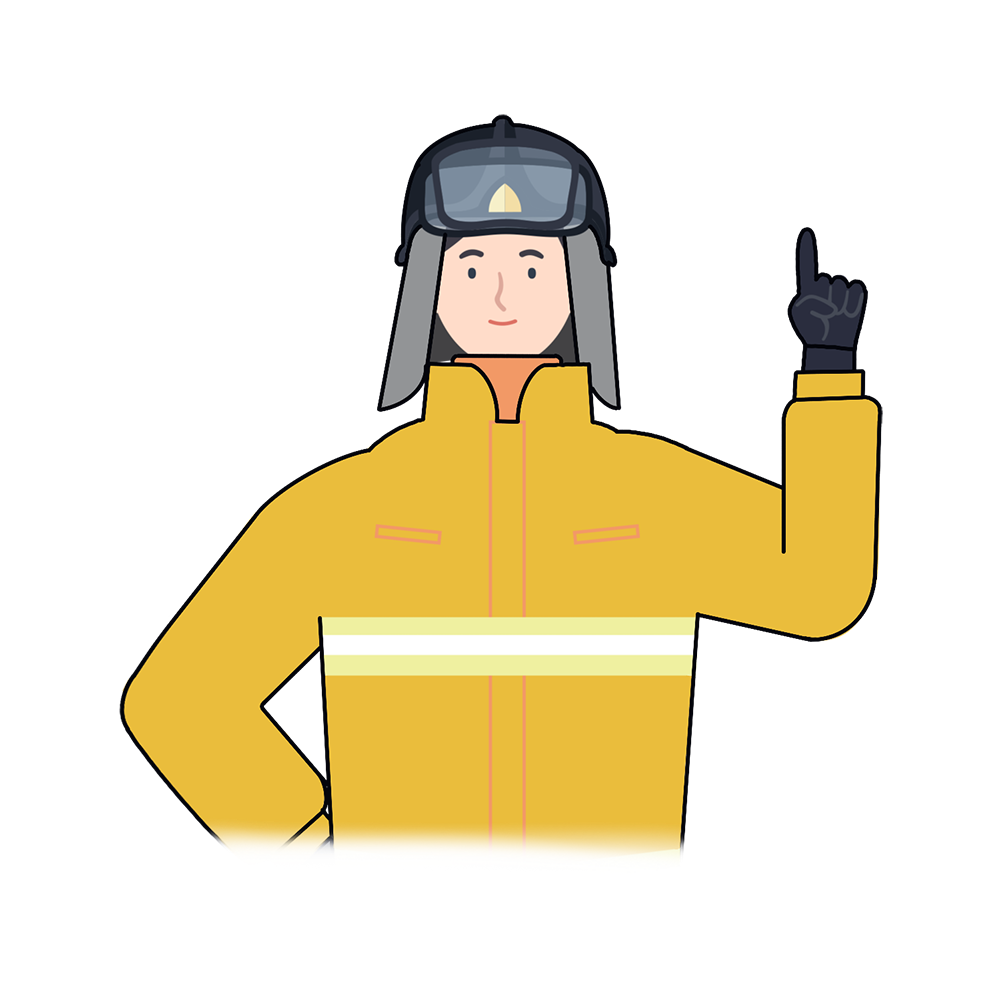 “
Savdo markazlarida yoki katta binolarda yong'in chiqqanda vahima qo'ymang

Yong'in signalini eshitganda indikator yonib ketgandan keyin evakuatsiya qiling 
(tinchlaning va tutun chiqmaydigan tomonga qarab)

Yong'in sodir bo'lgan taqdirda liftlardan foydalanish qat'iyan man etiladi (Lift baca printsipiga muvofiq ishlaydi, chunki xavfli)
“
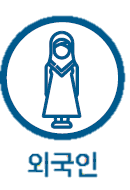 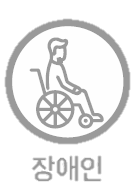 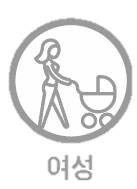 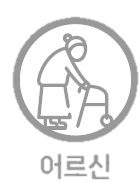 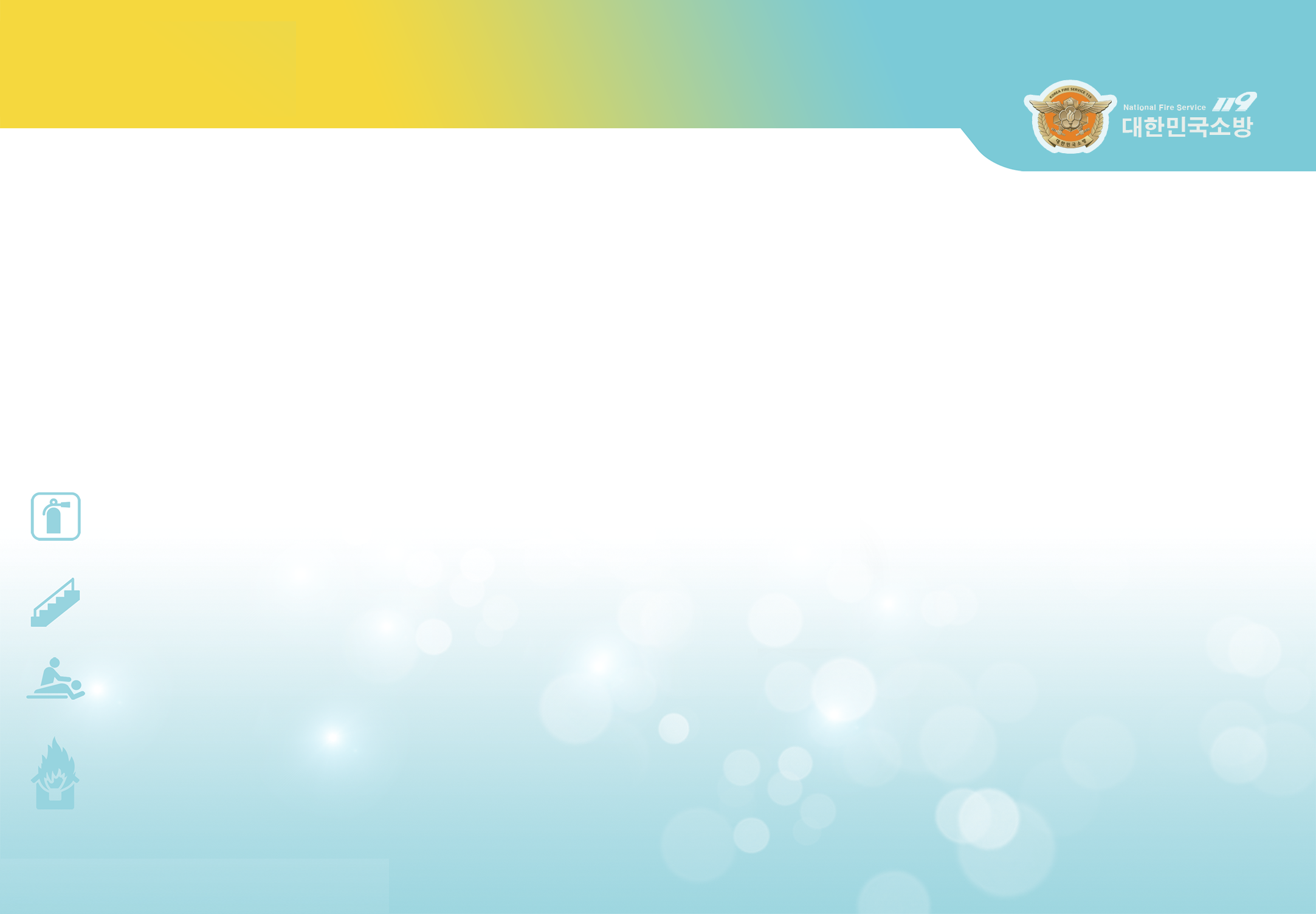 Chet ellik
Katta
Ayol
Nogiron
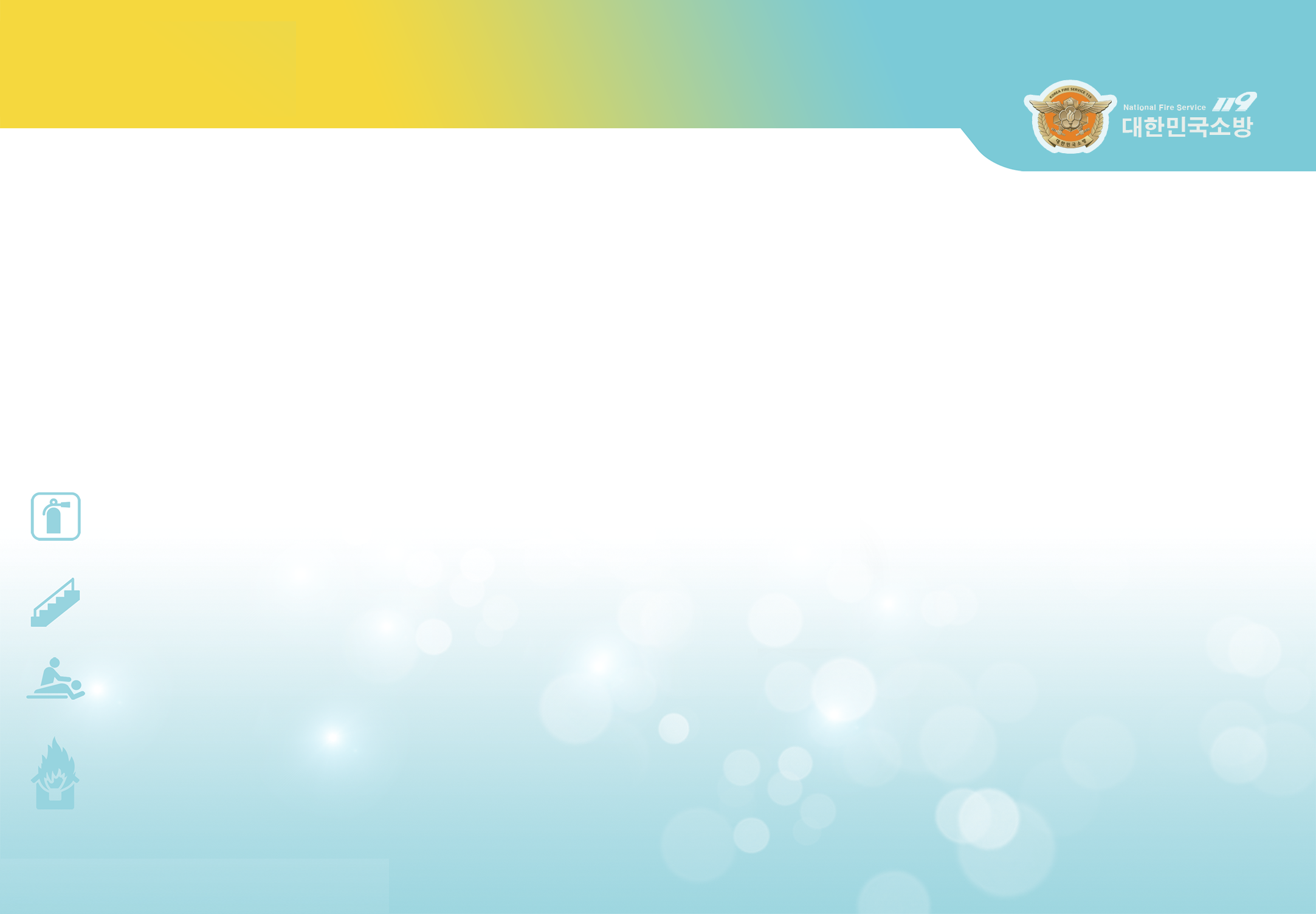 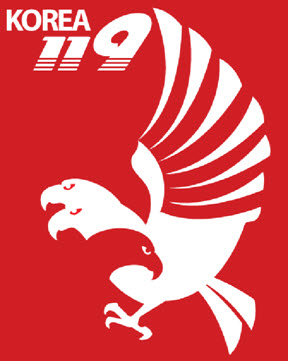 Savdo do'konlari kabi yirik savdo markazlarida yong'in
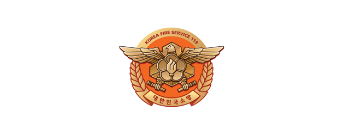 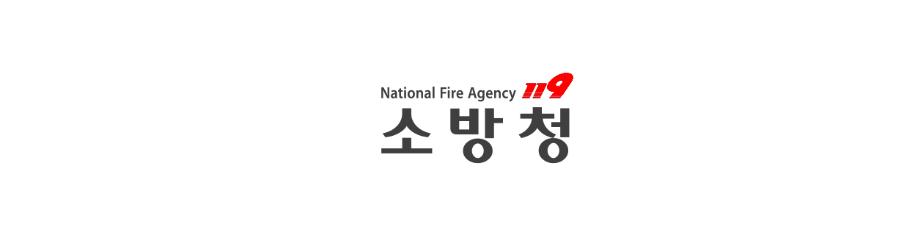 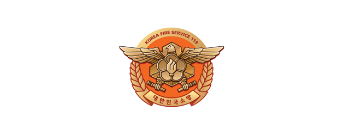 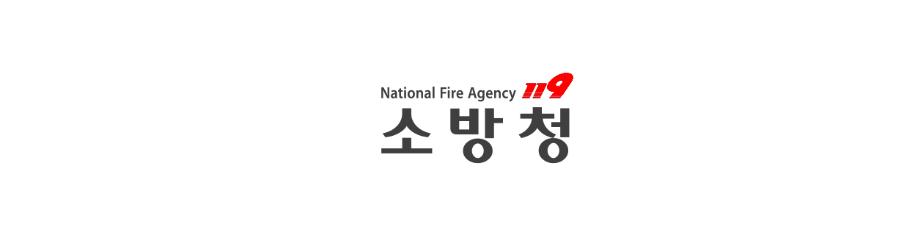 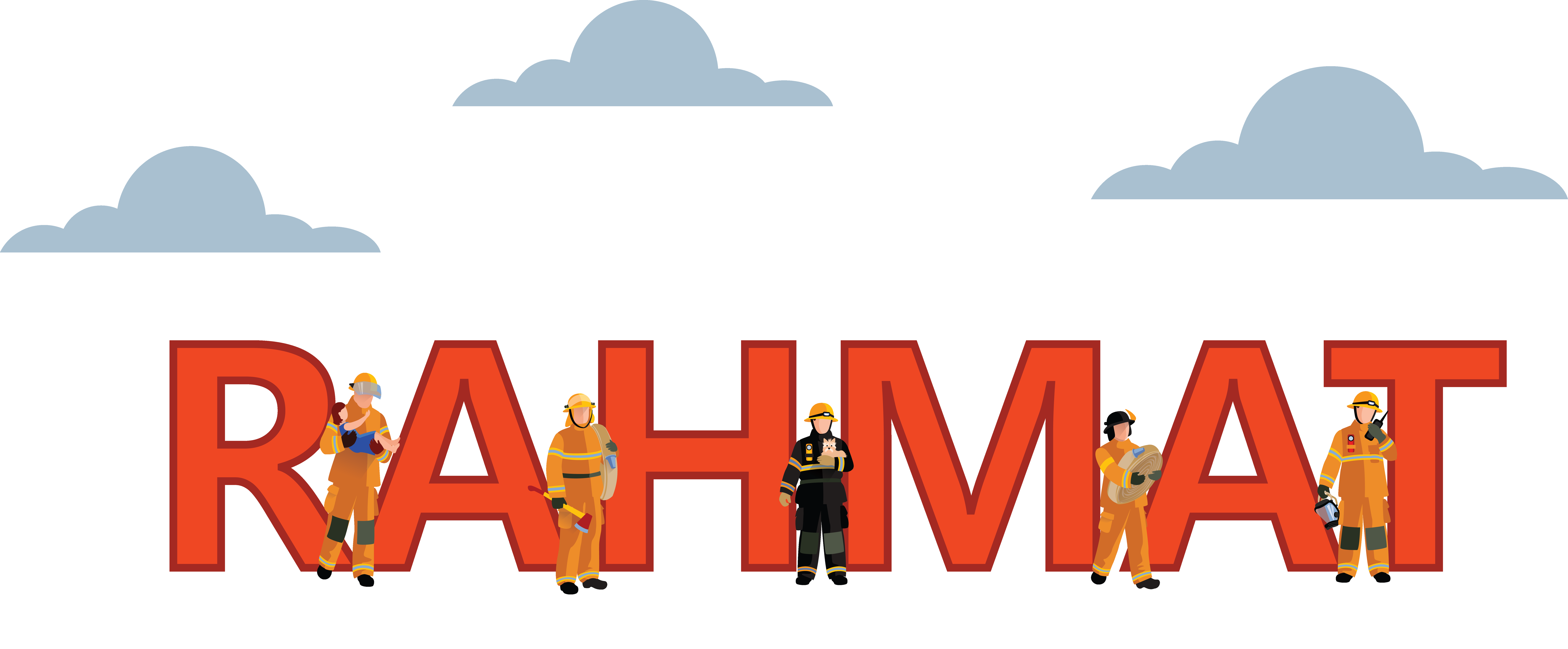 Yong'in xavfsizligini o’rganish xavfsiz jamiyat va baxtli odamlarning asosidir